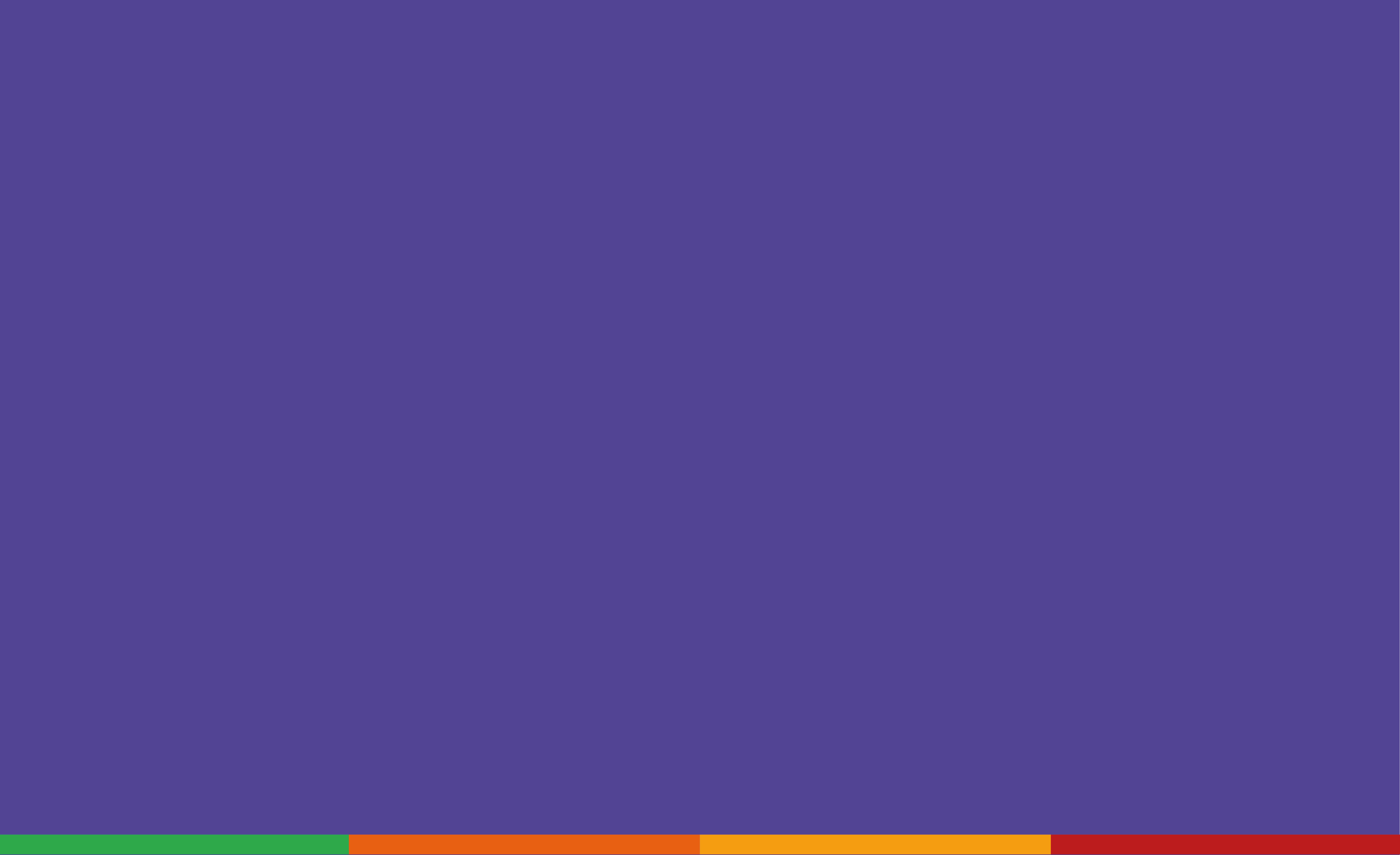 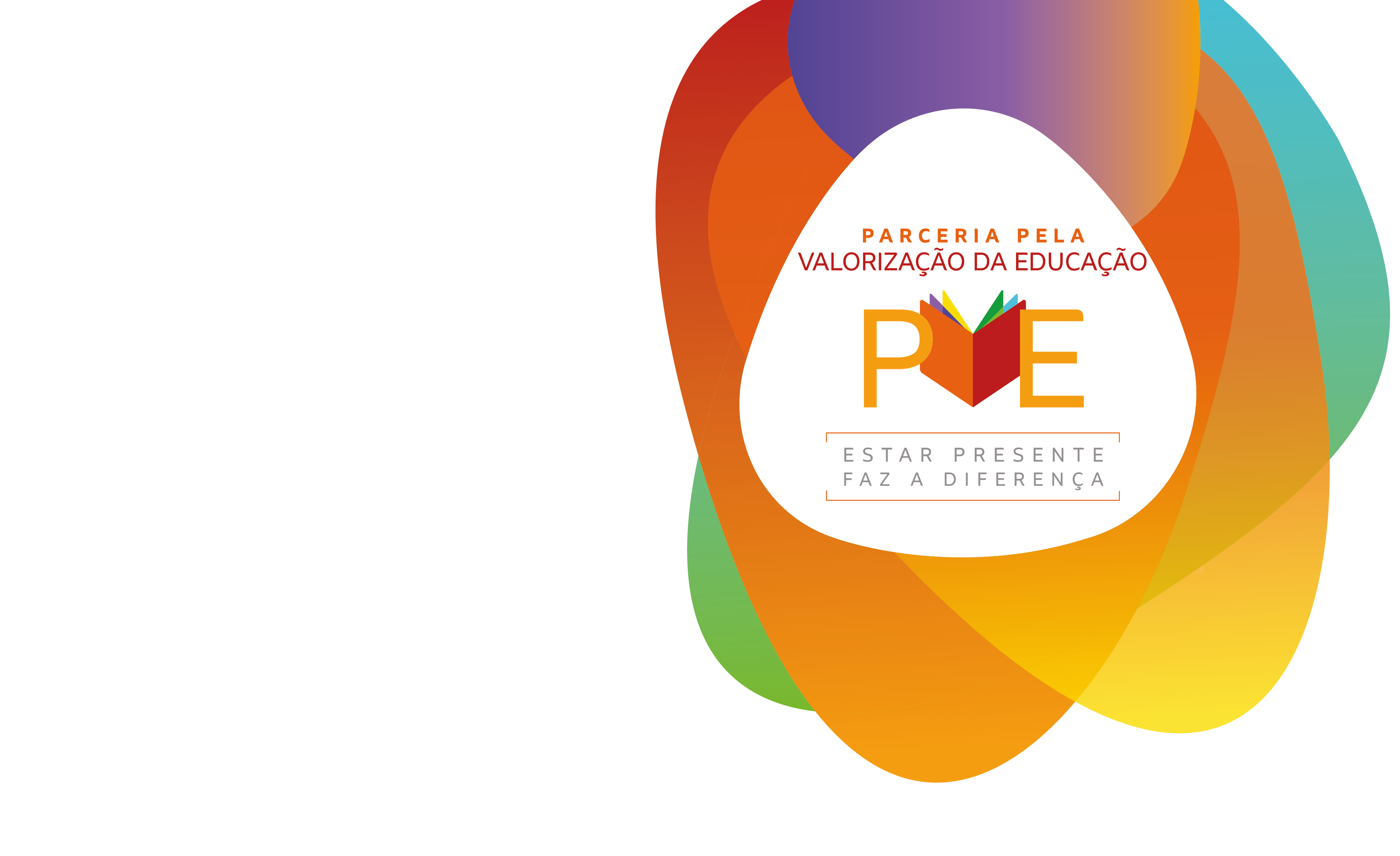 CERTIFICADO
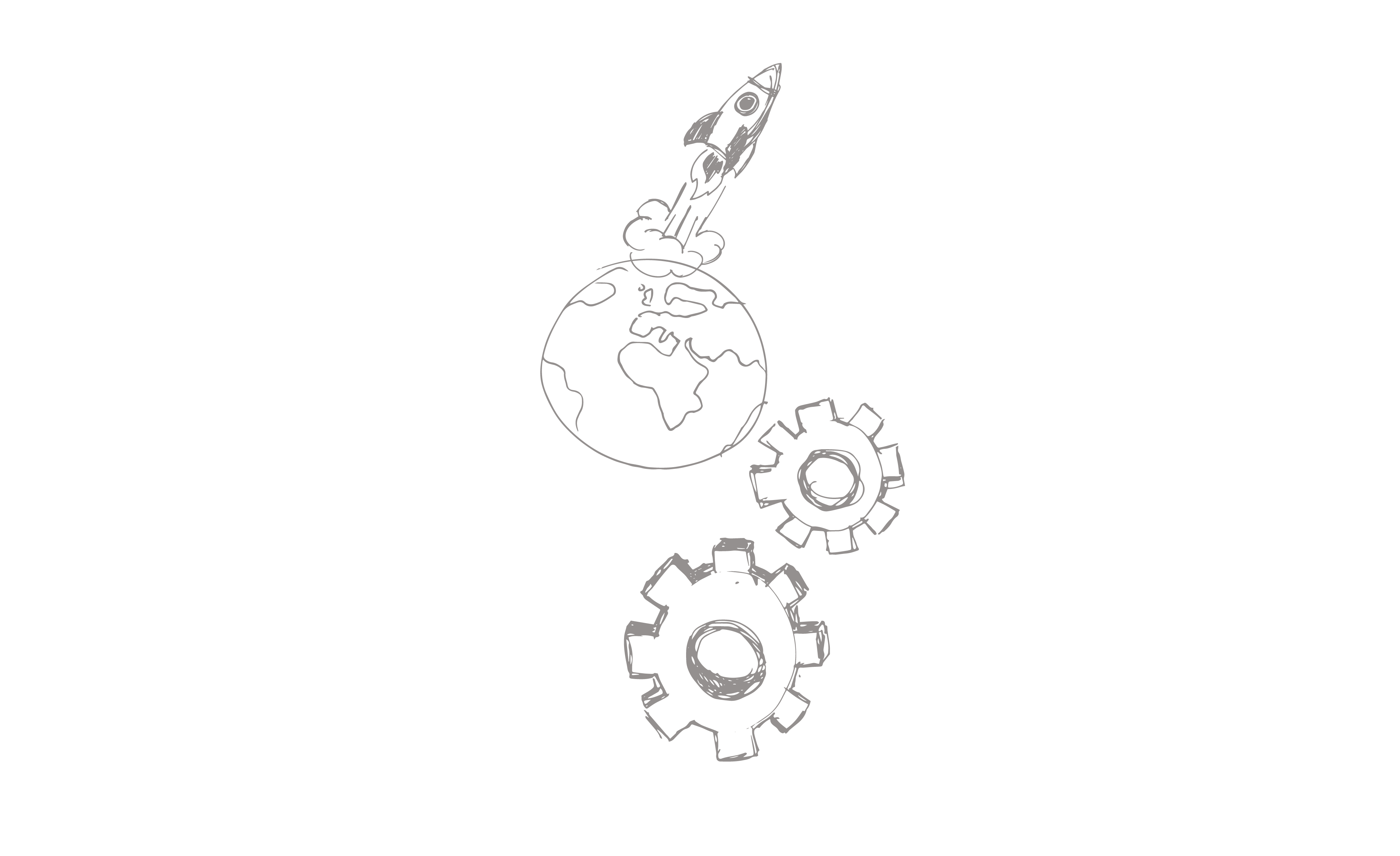 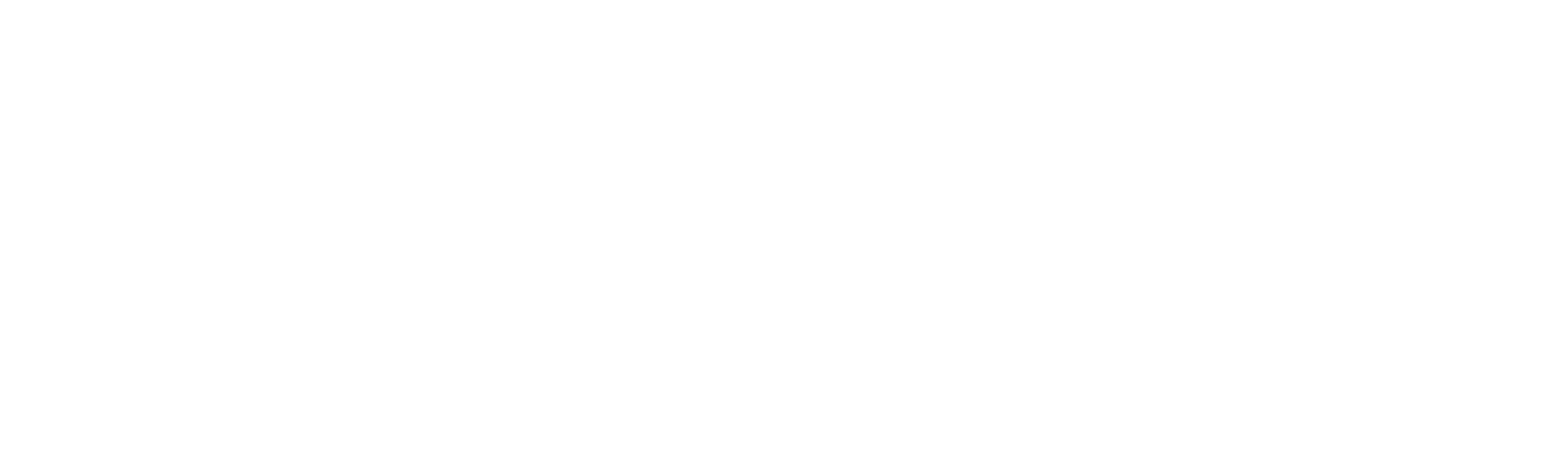 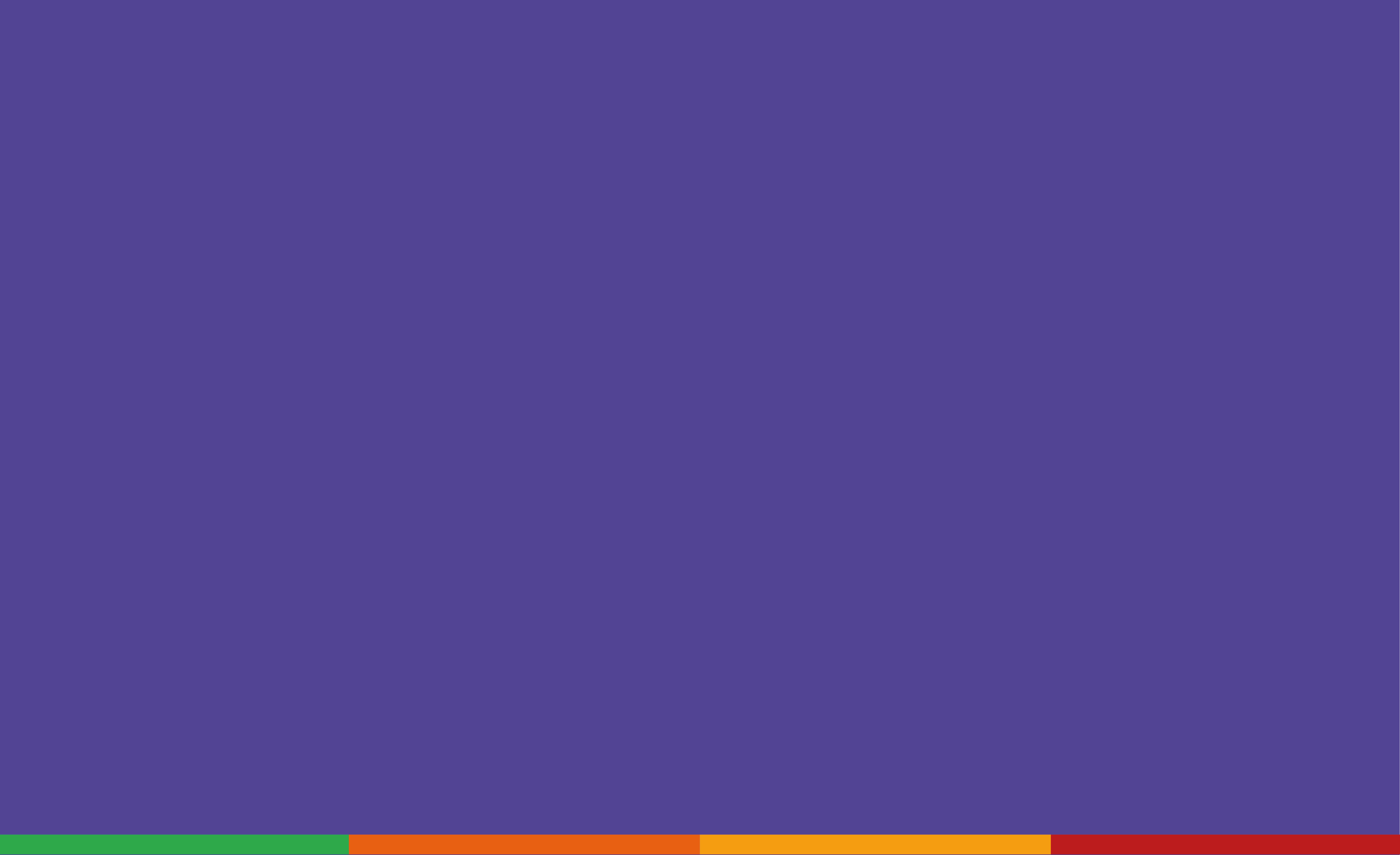 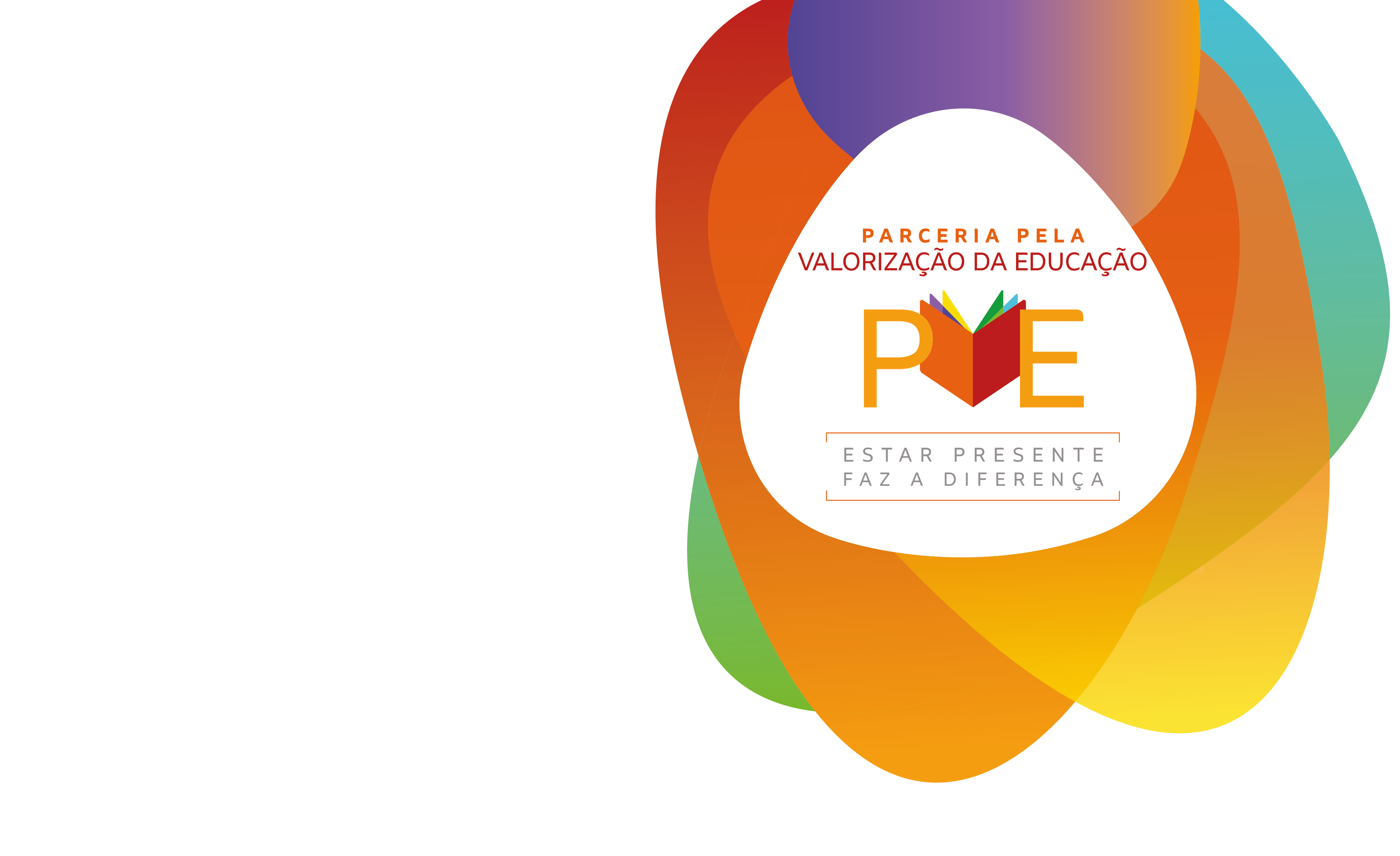 CERTIFICADO
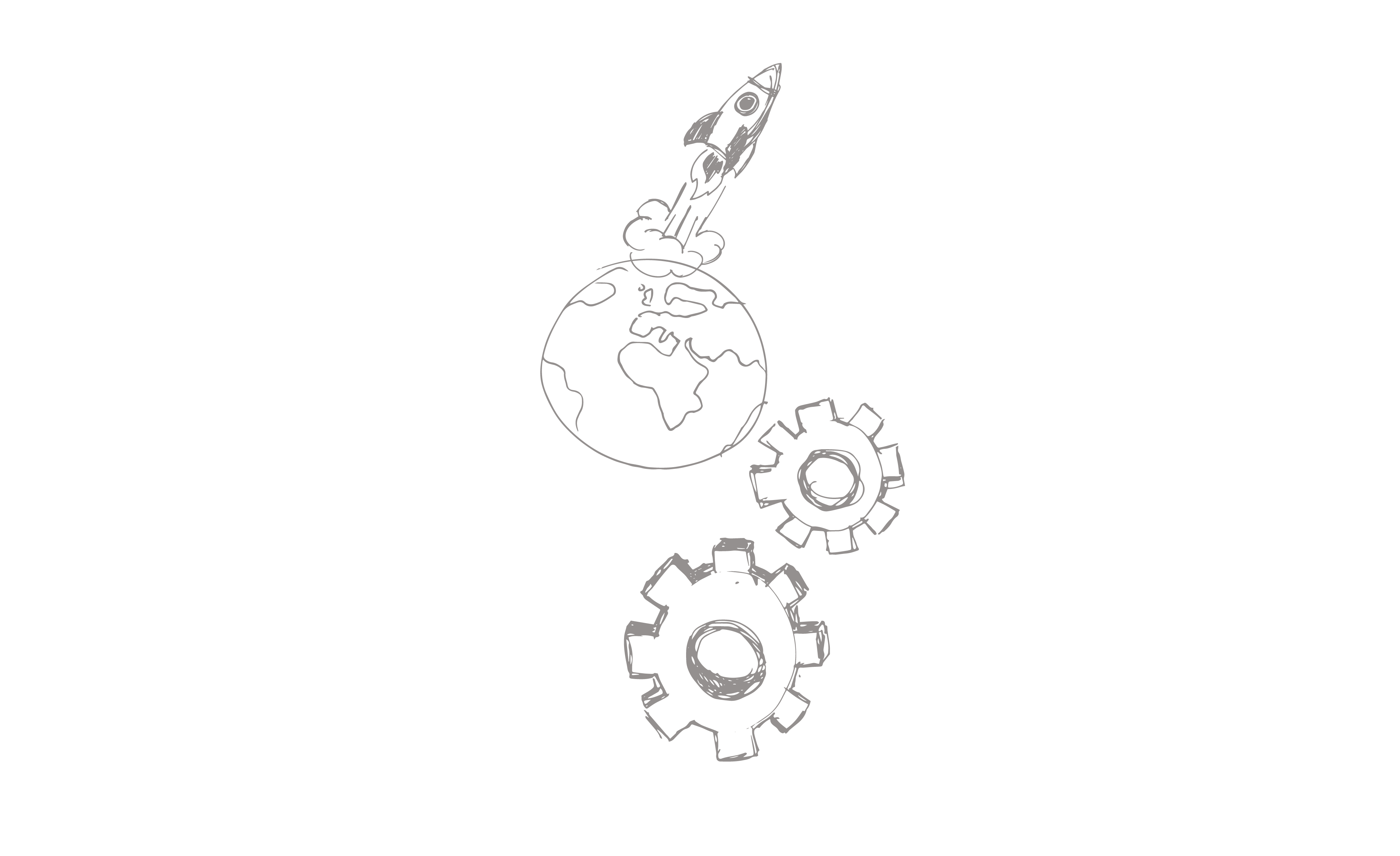 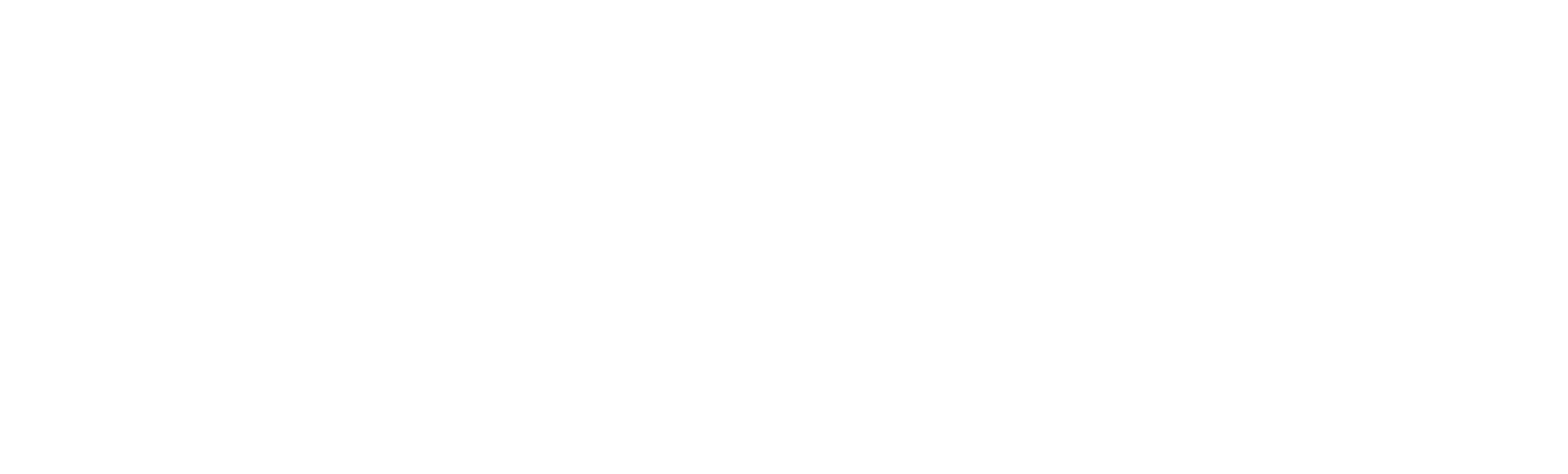 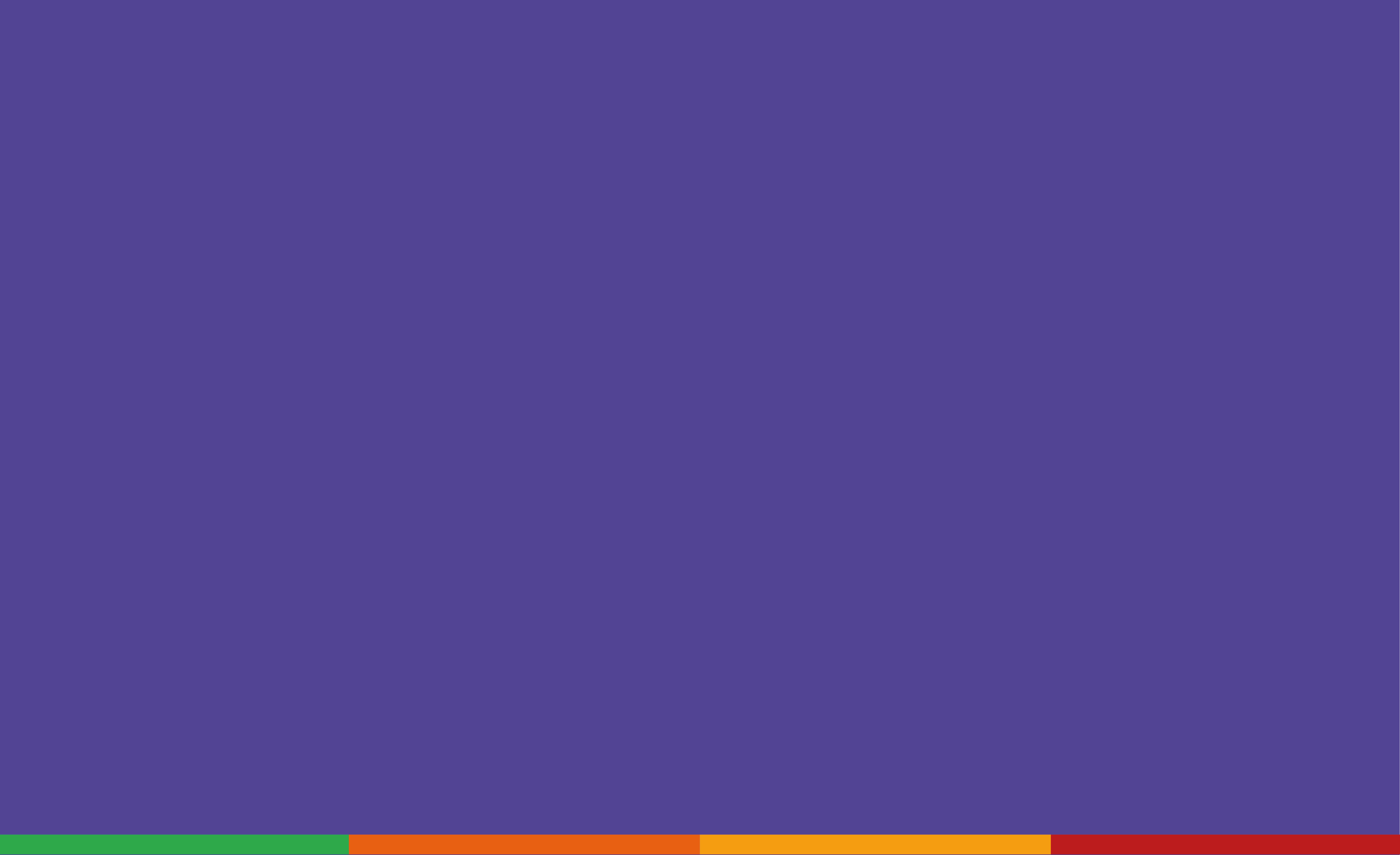 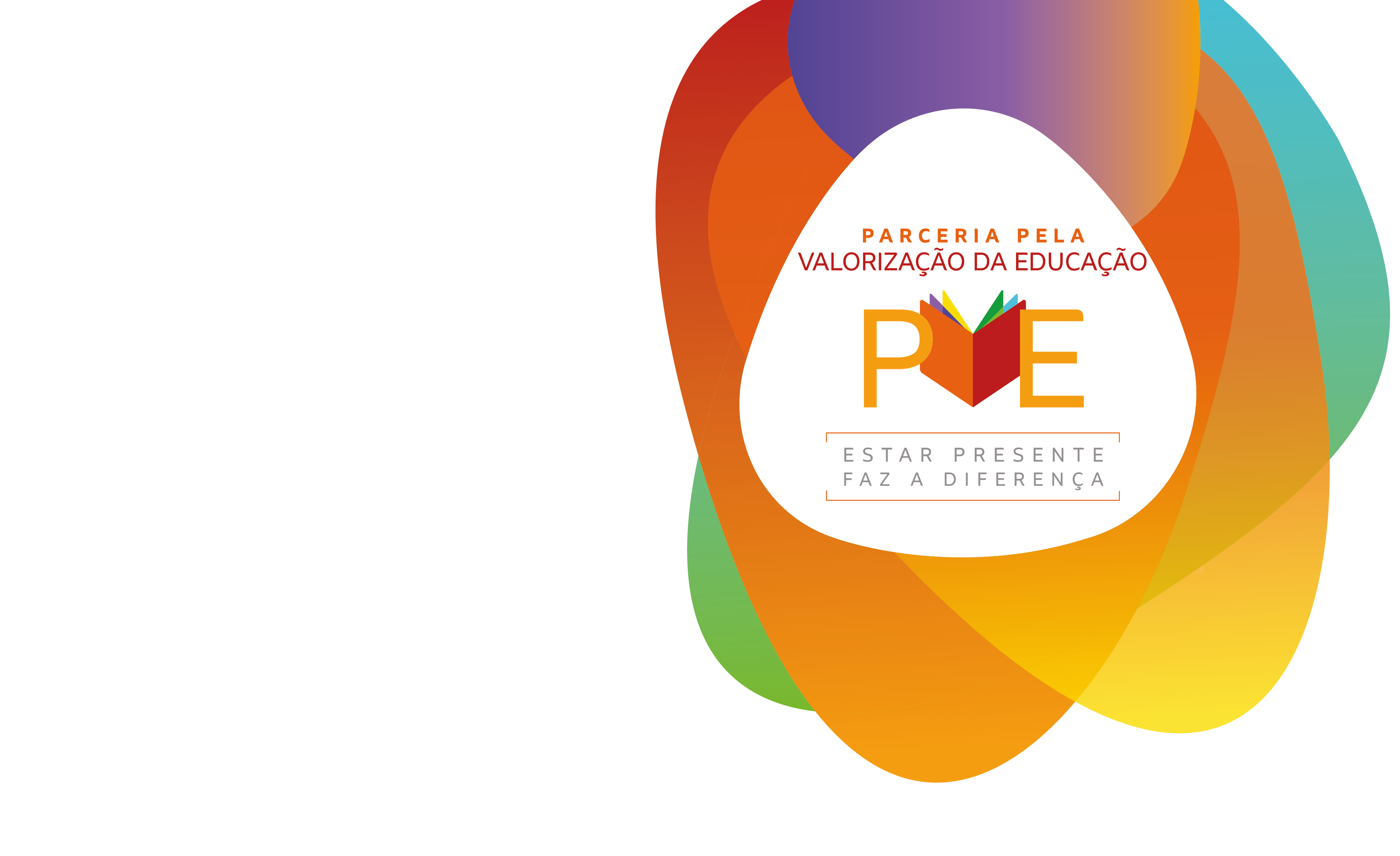 CERTIFICADO
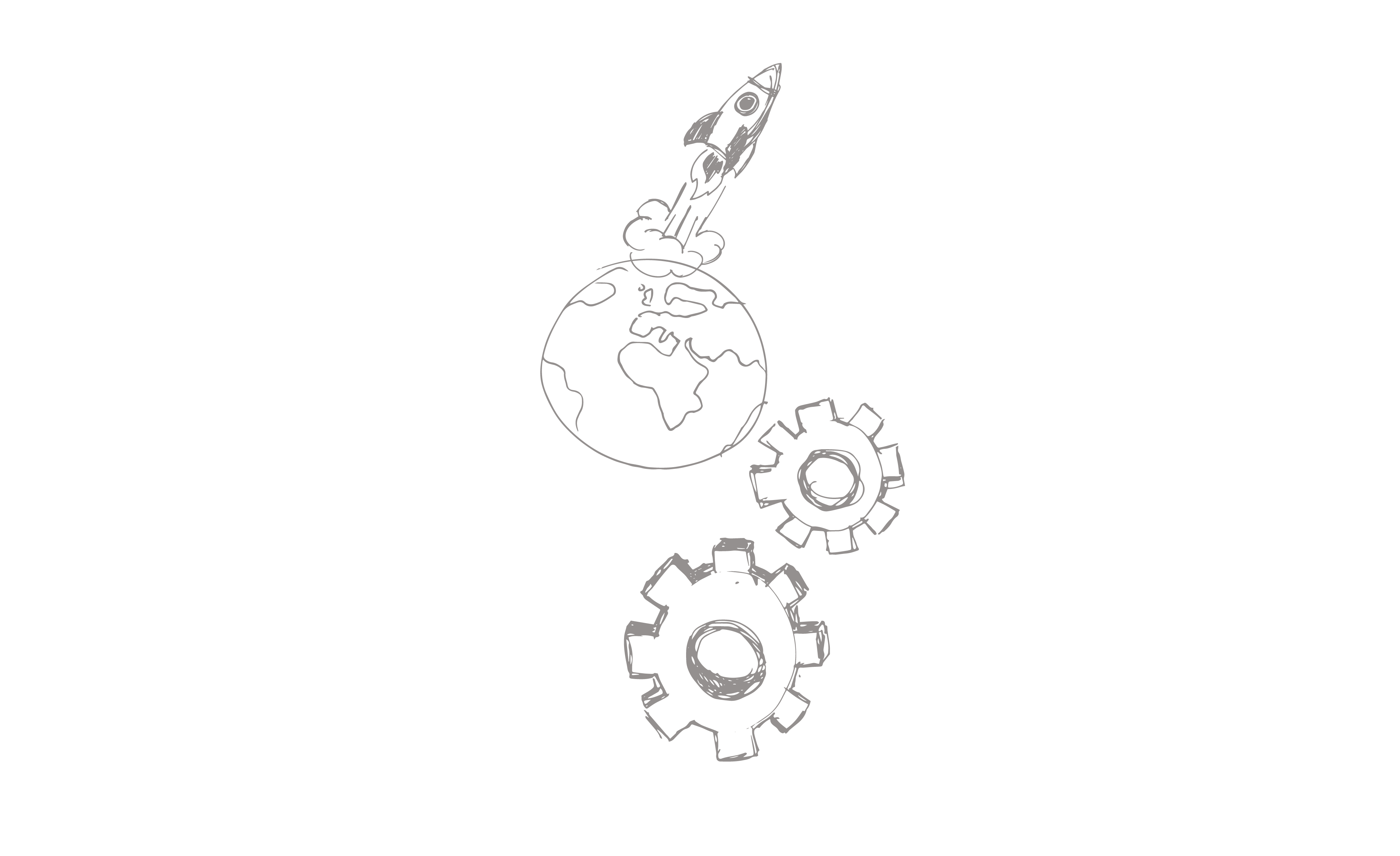 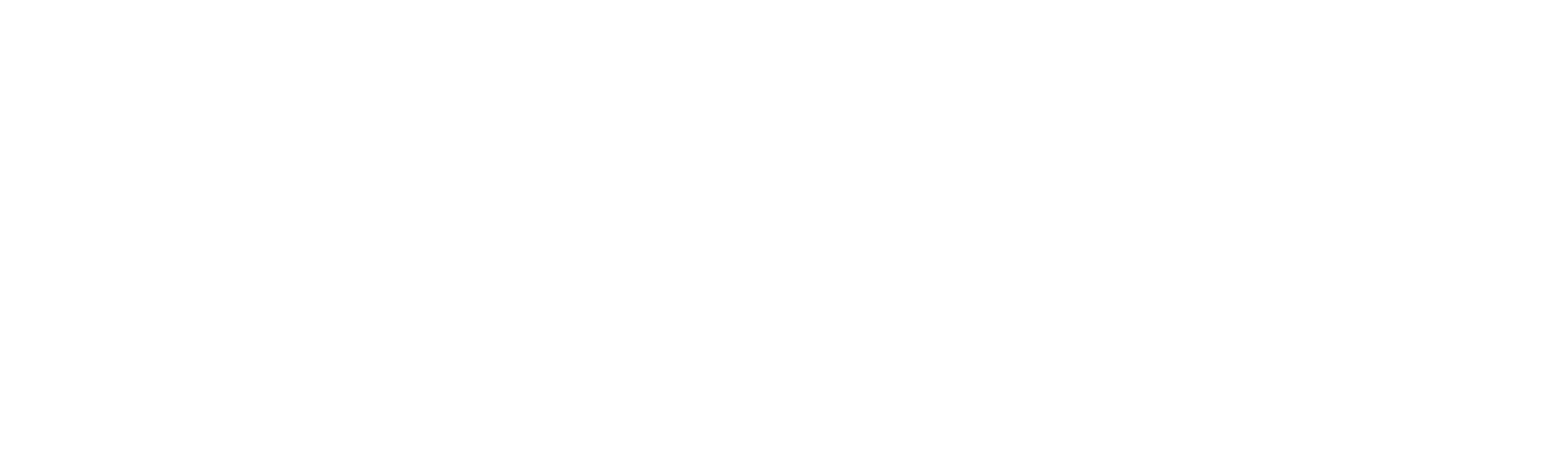 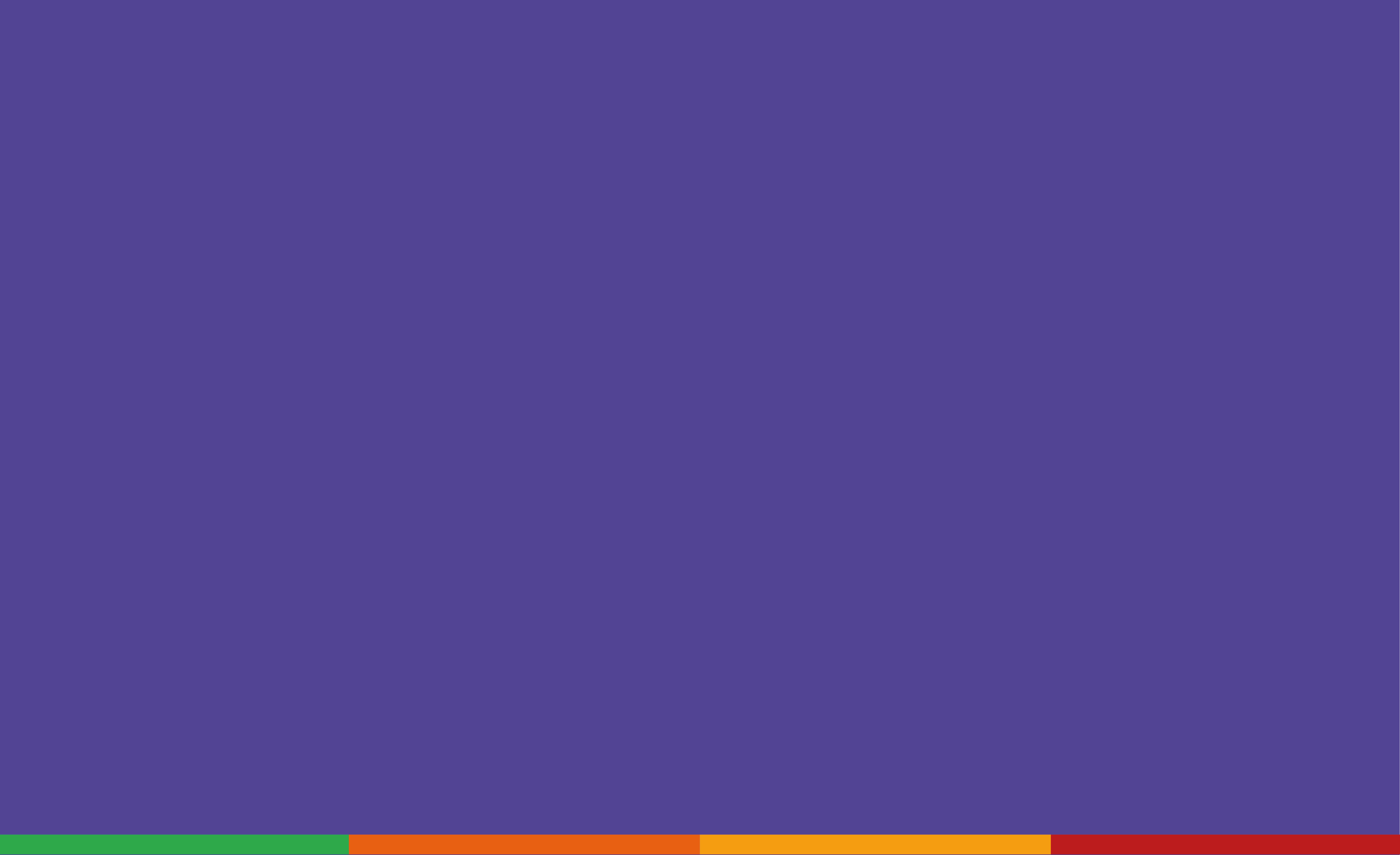 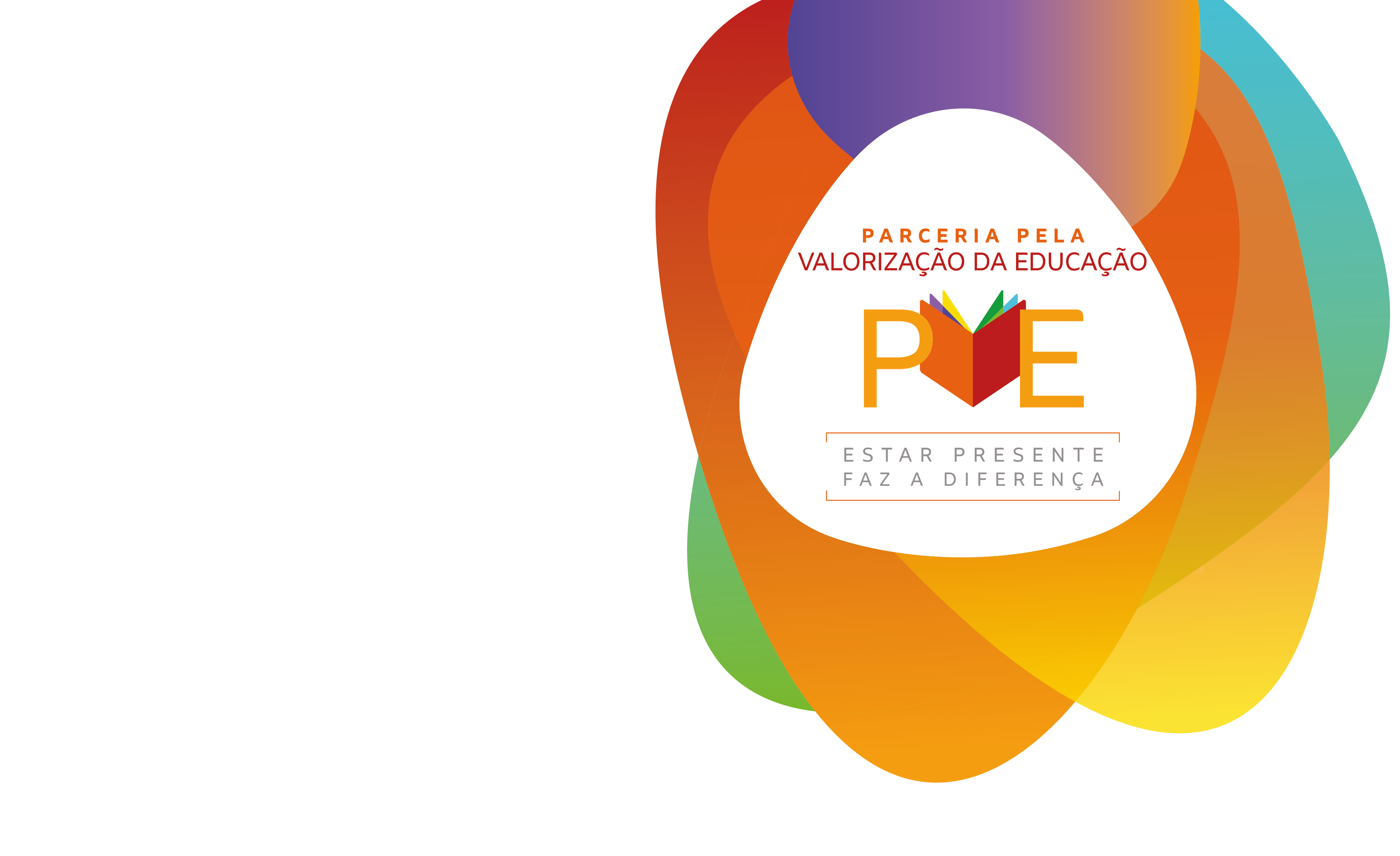 CERTIFICADO
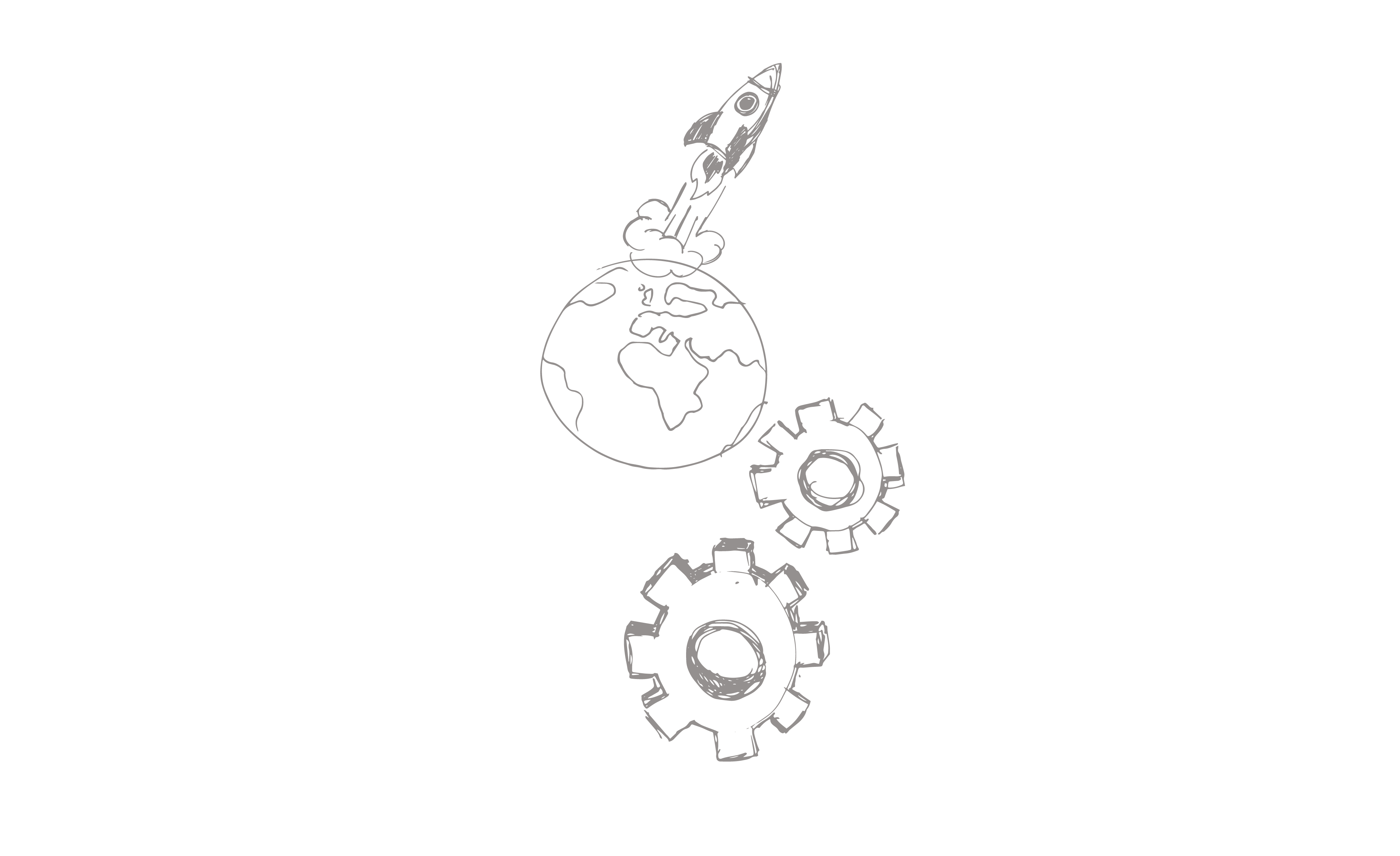 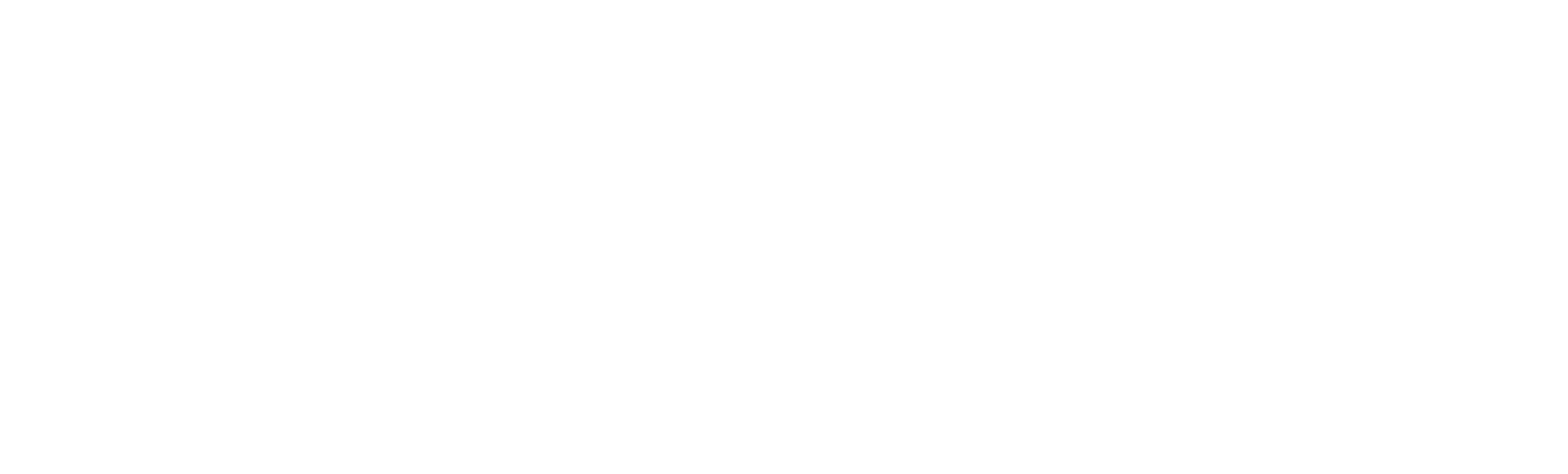 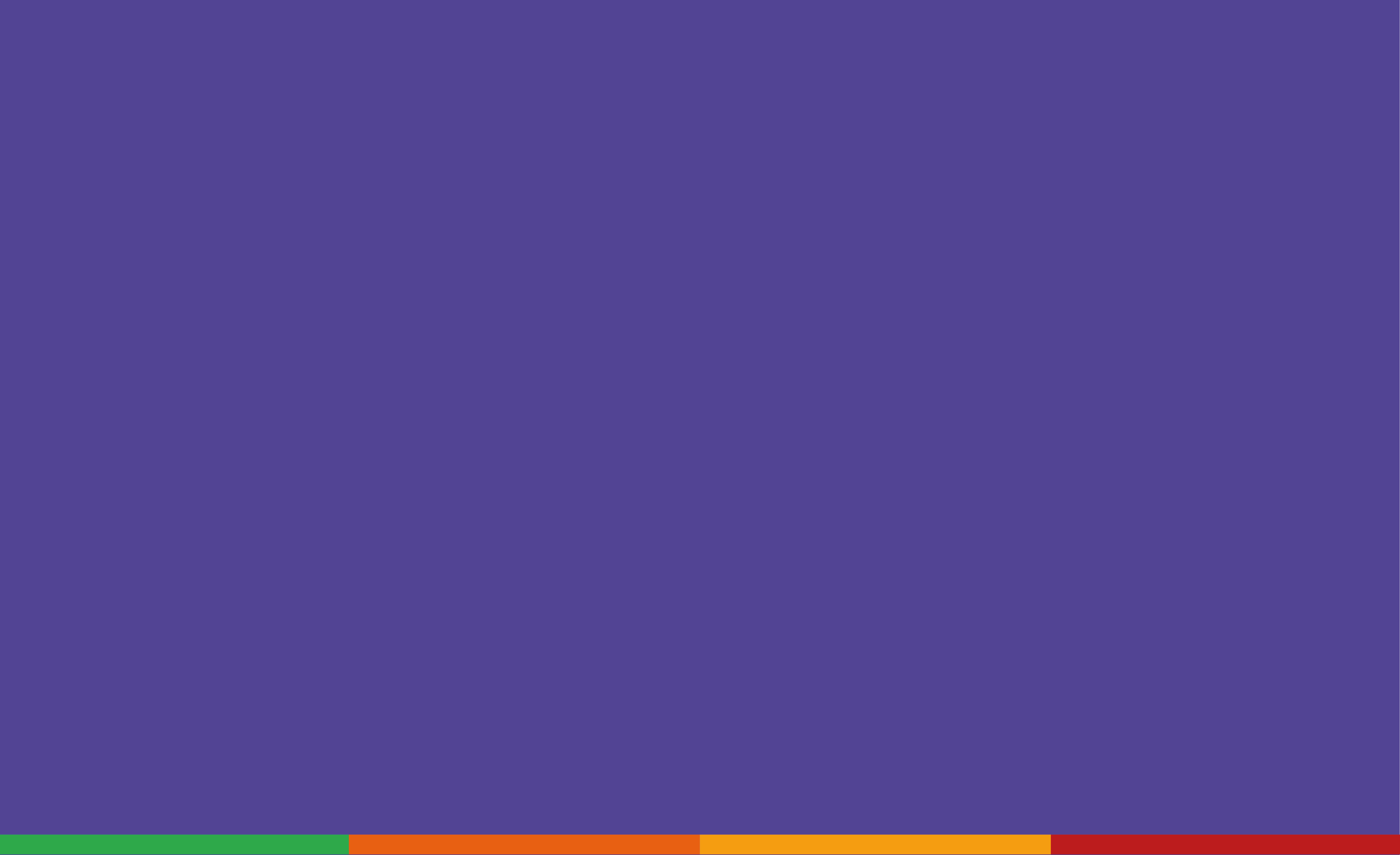 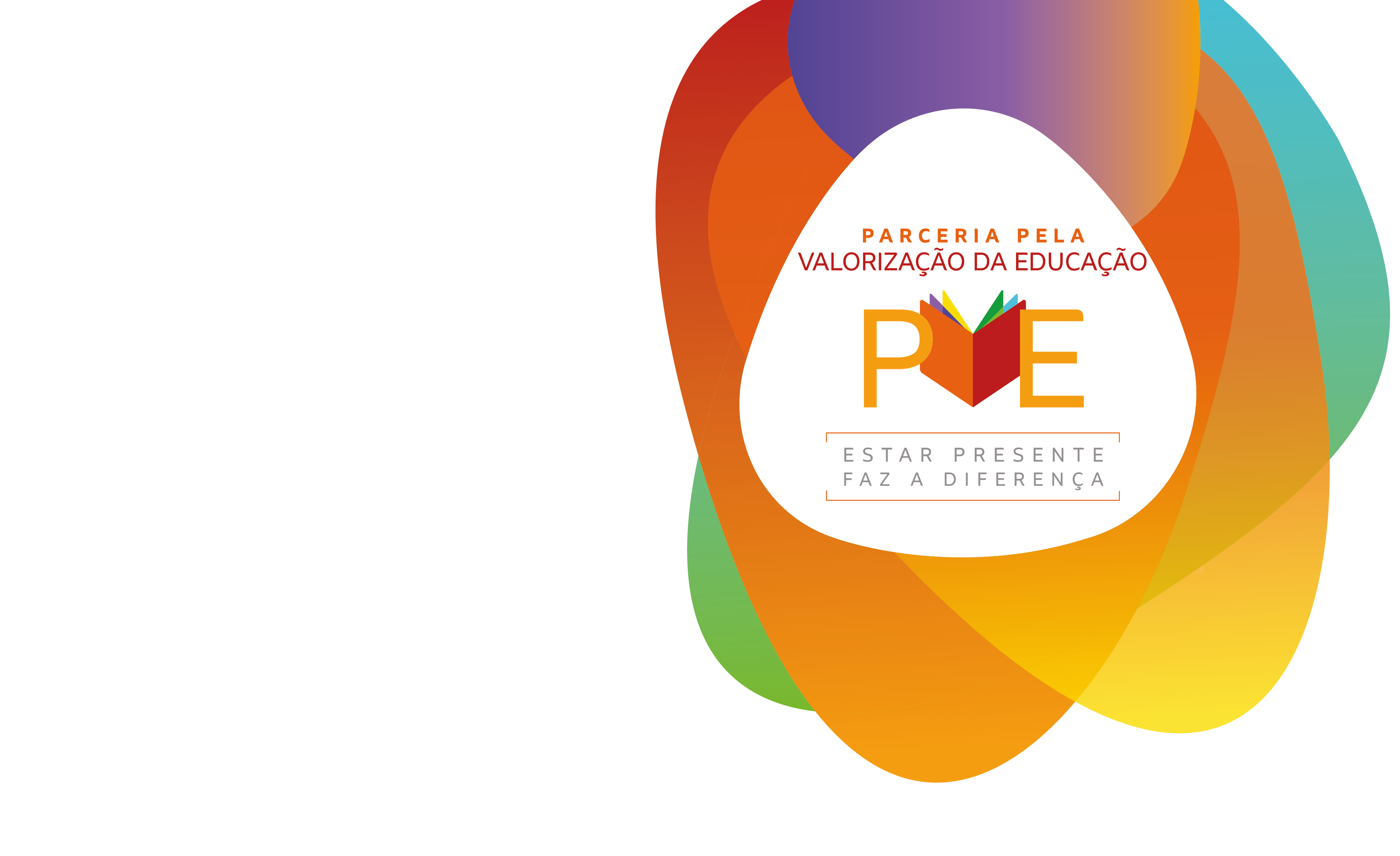 CERTIFICADO
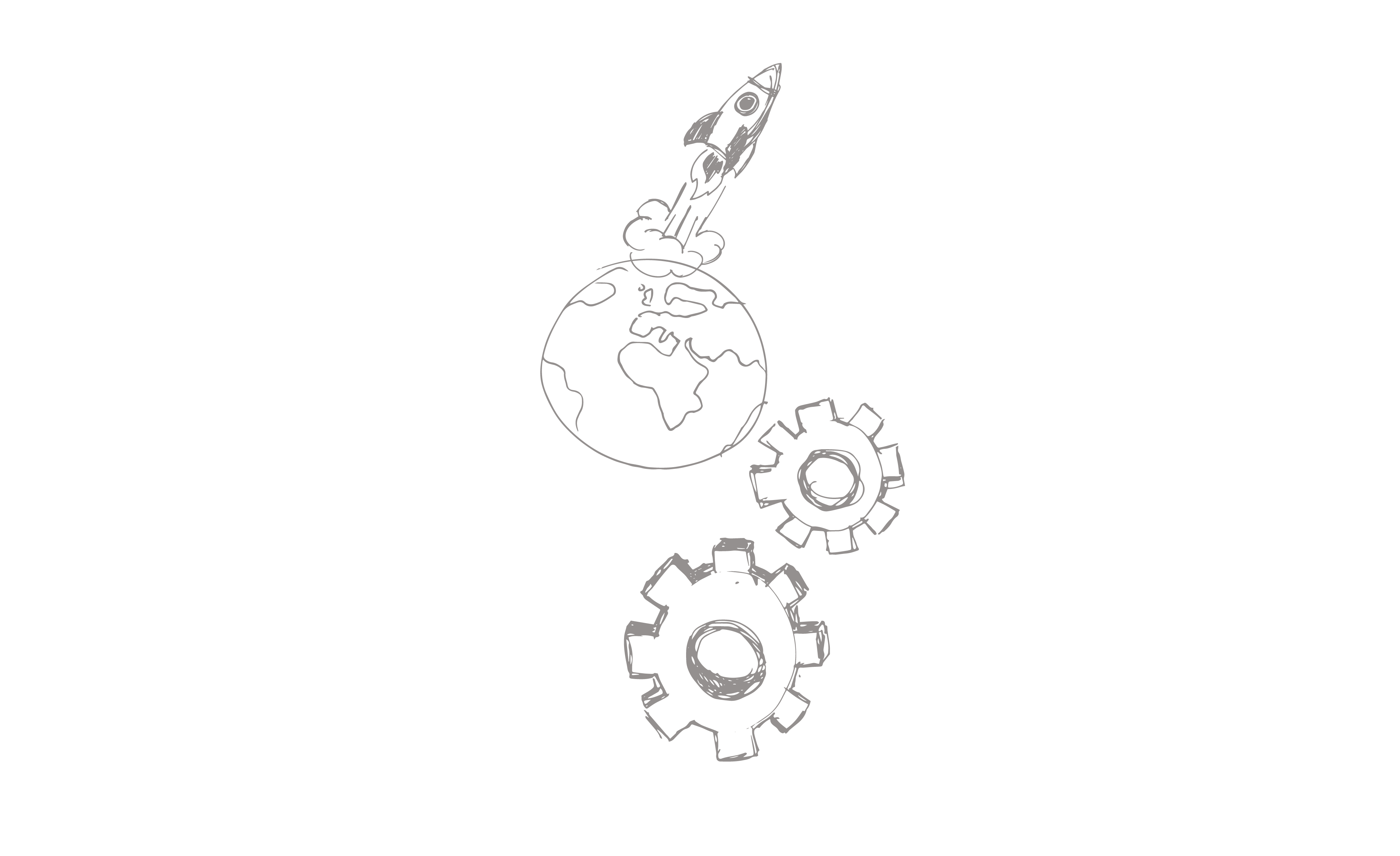 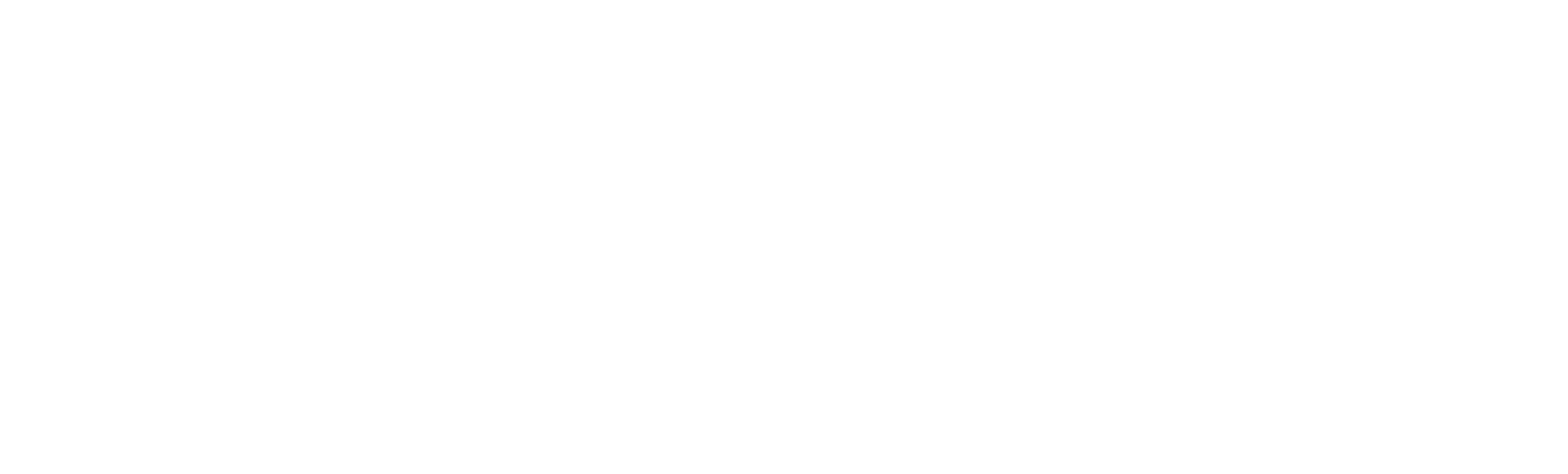 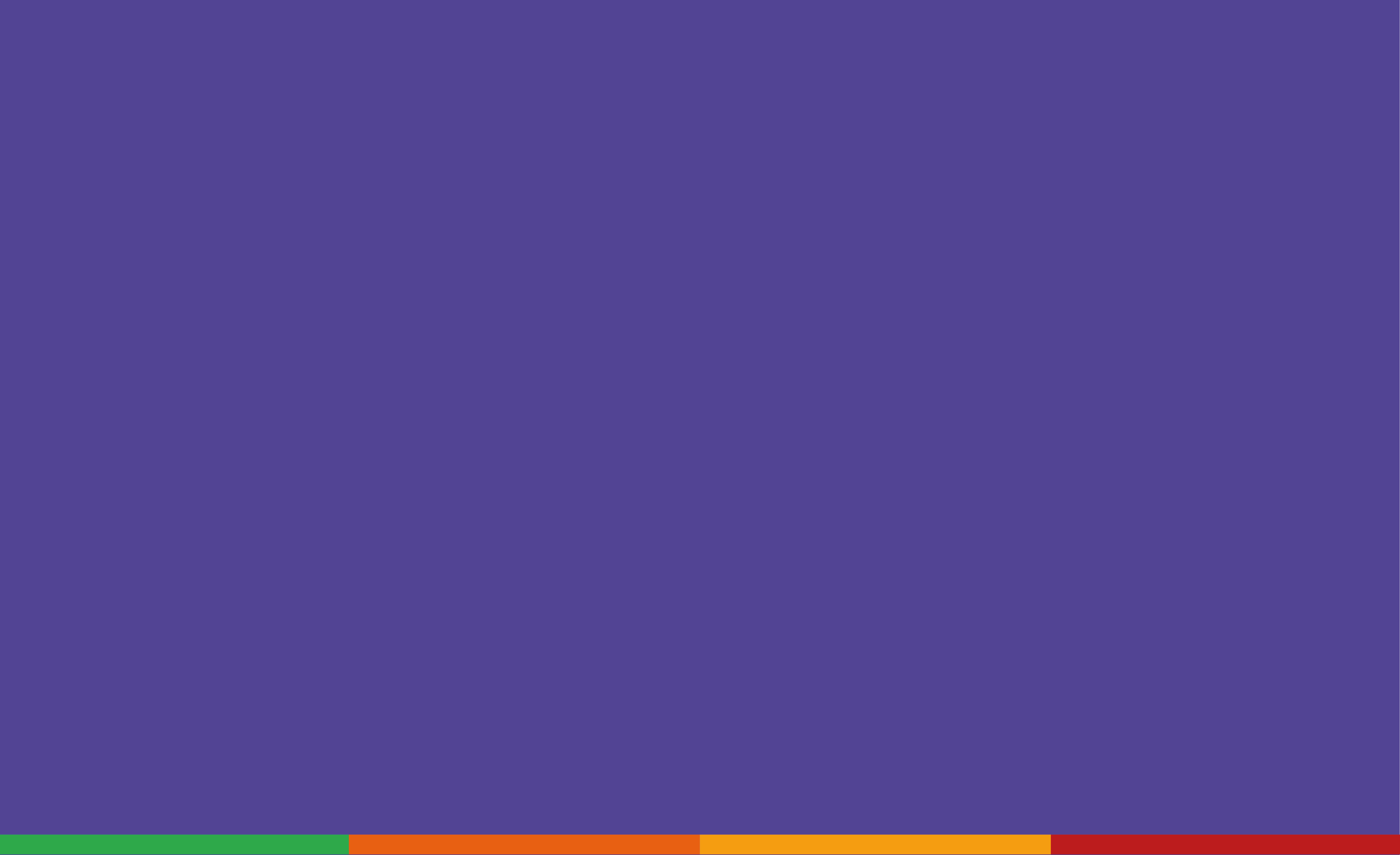 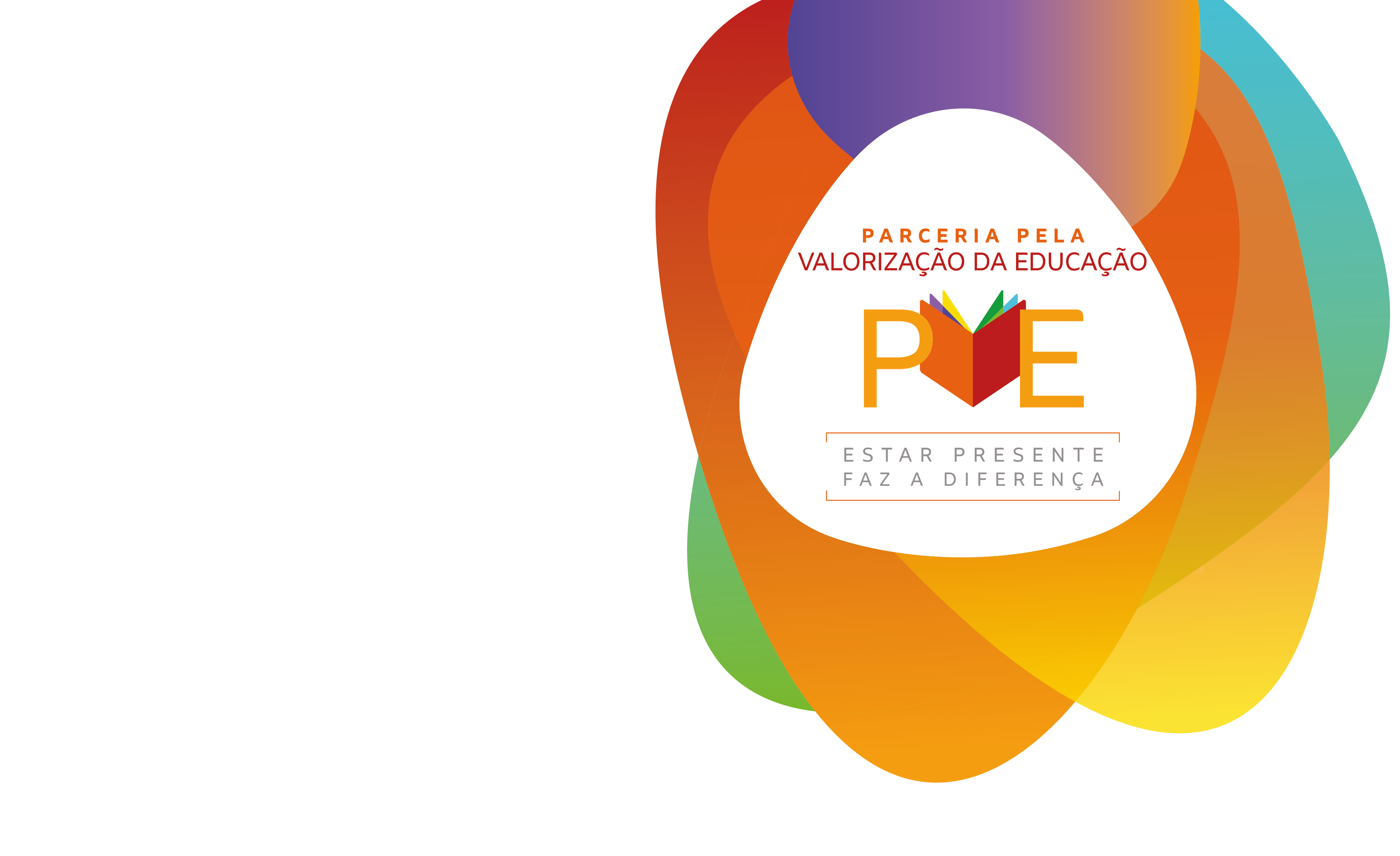 CERTIFICADO
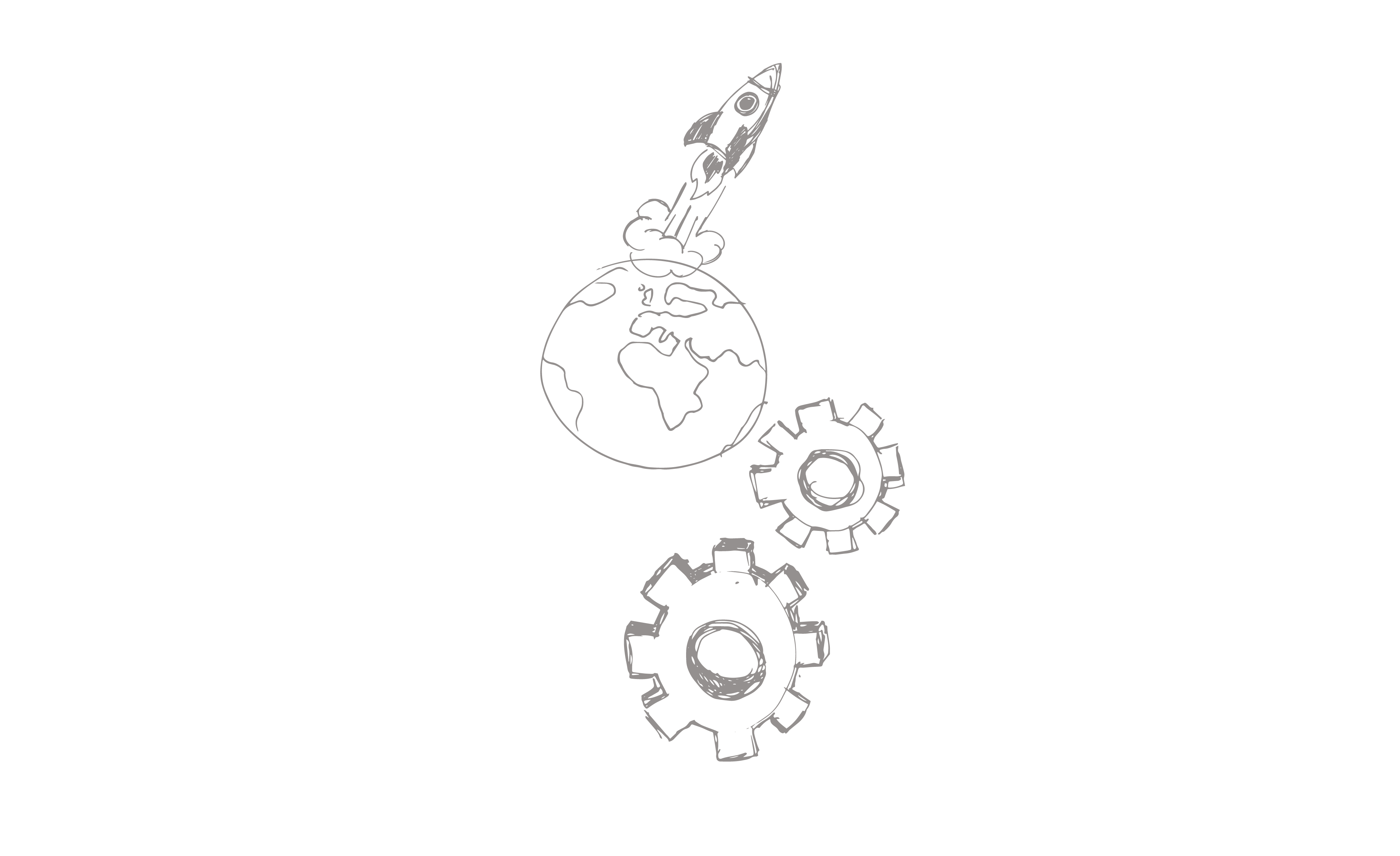 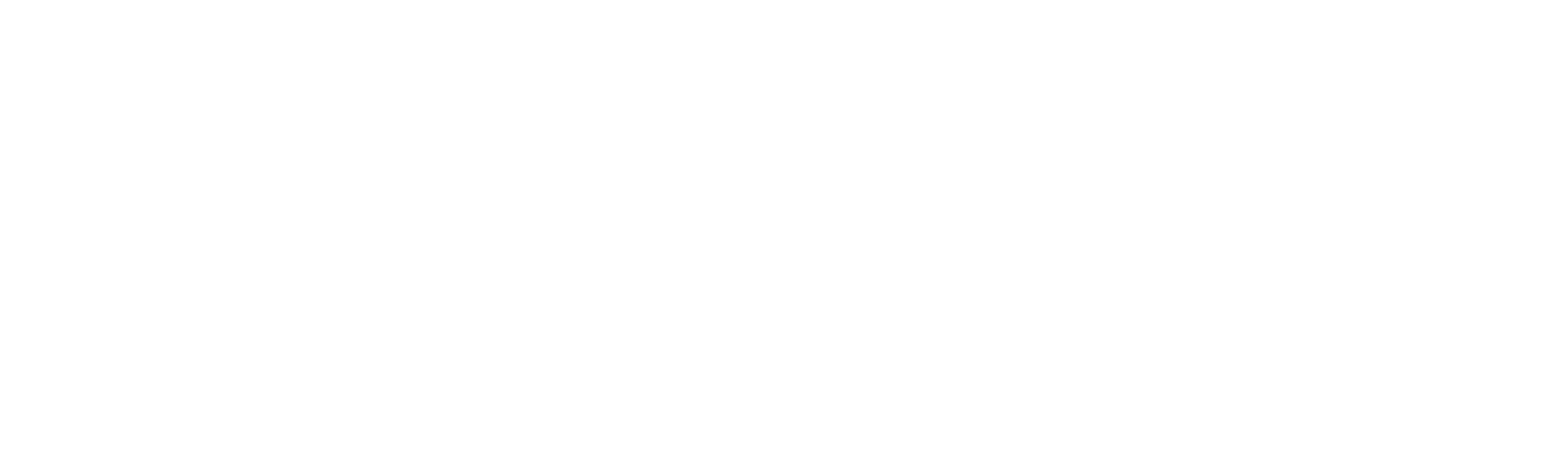 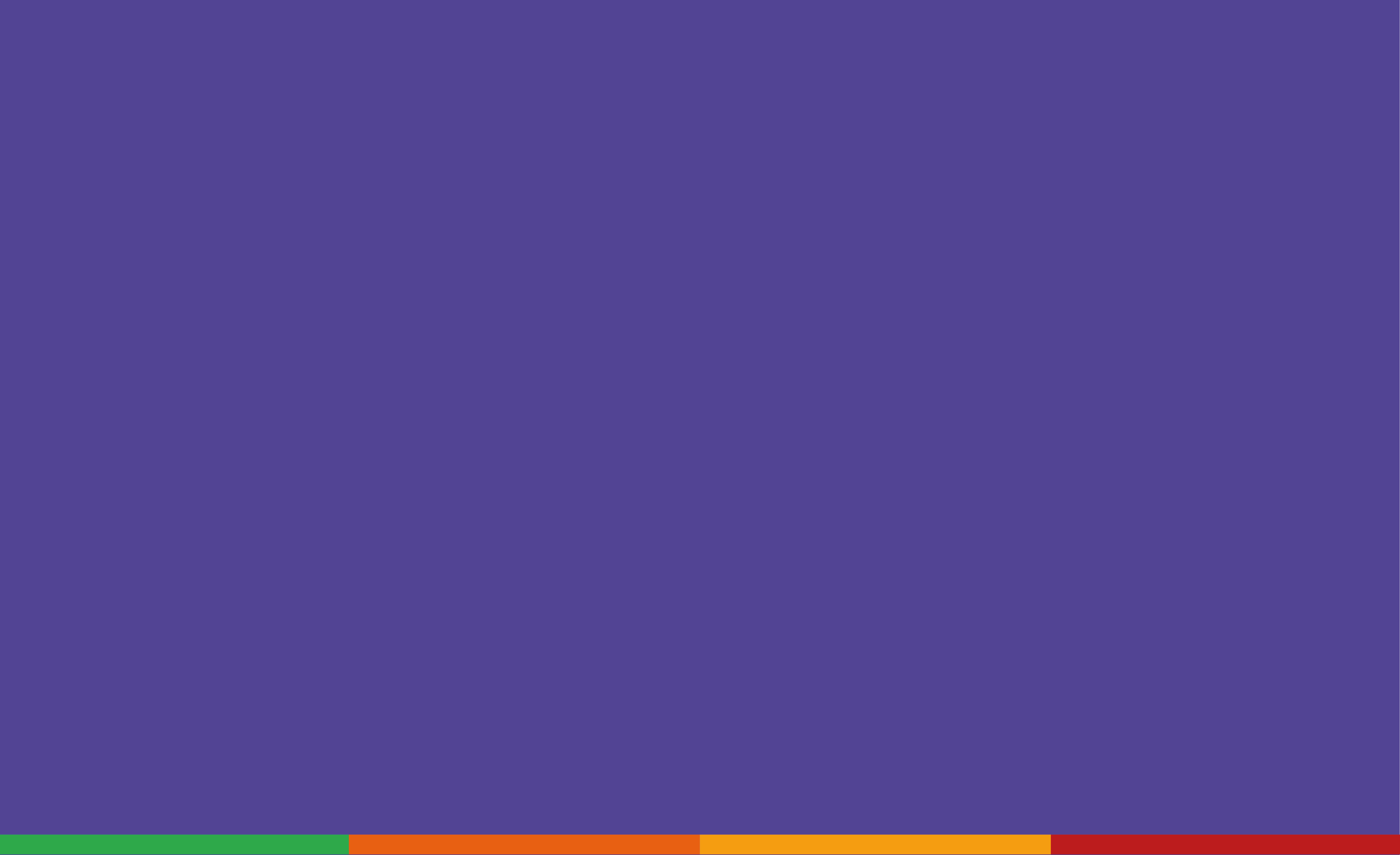 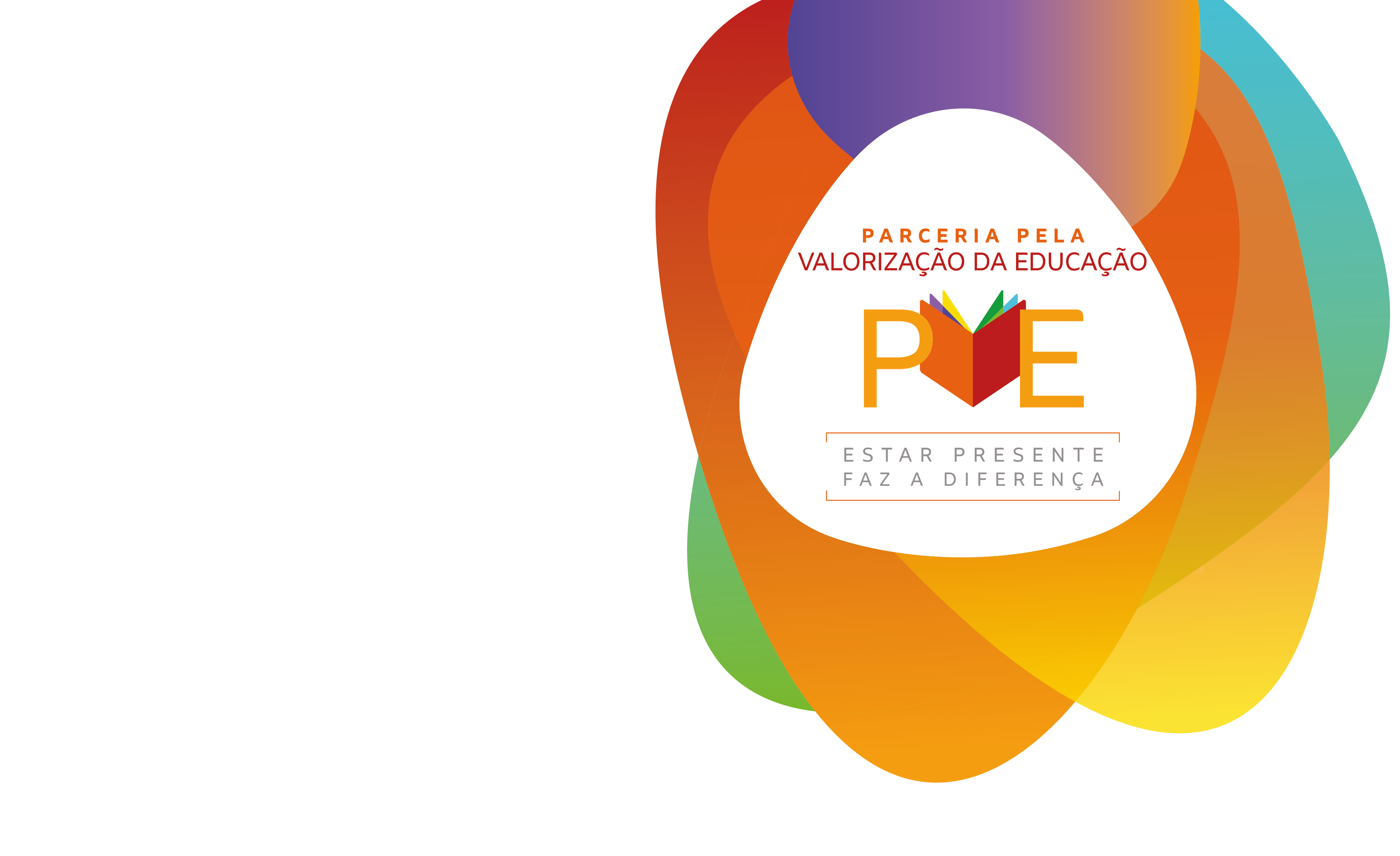 CERTIFICADO
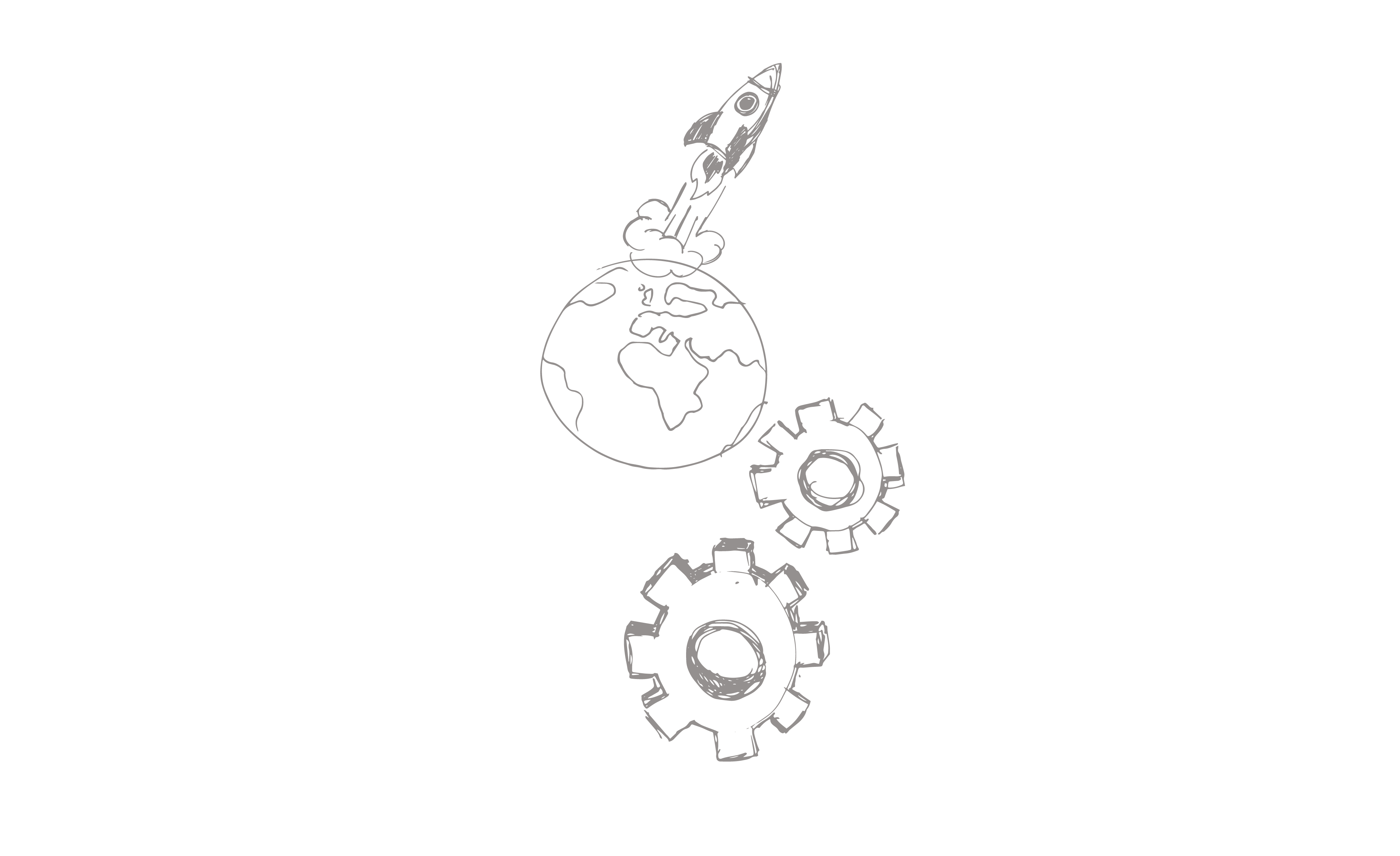 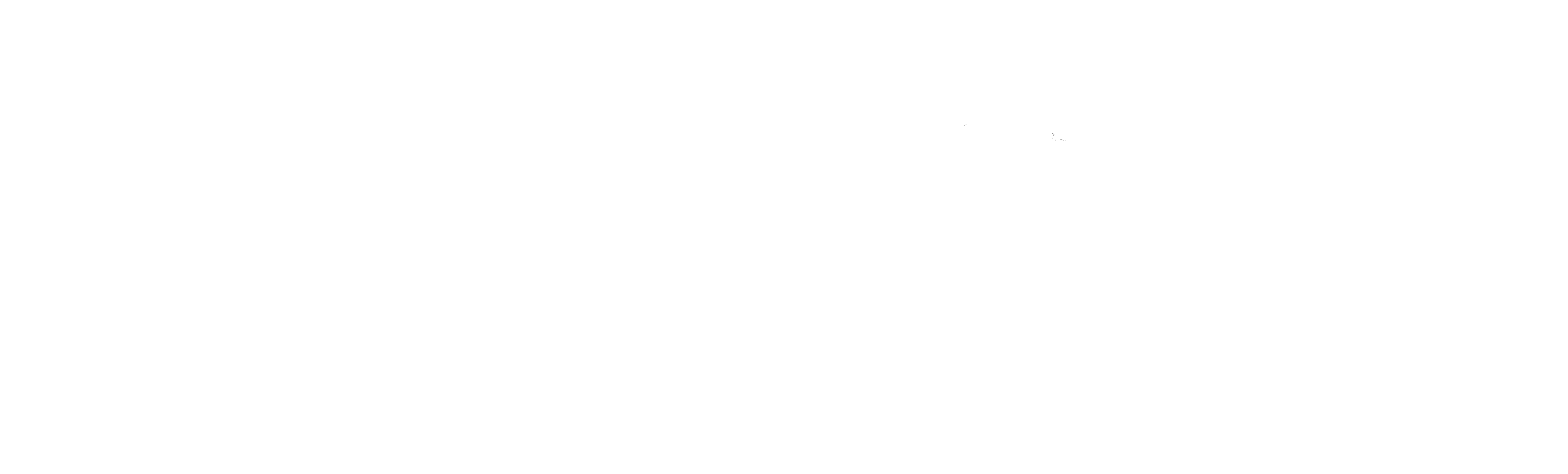 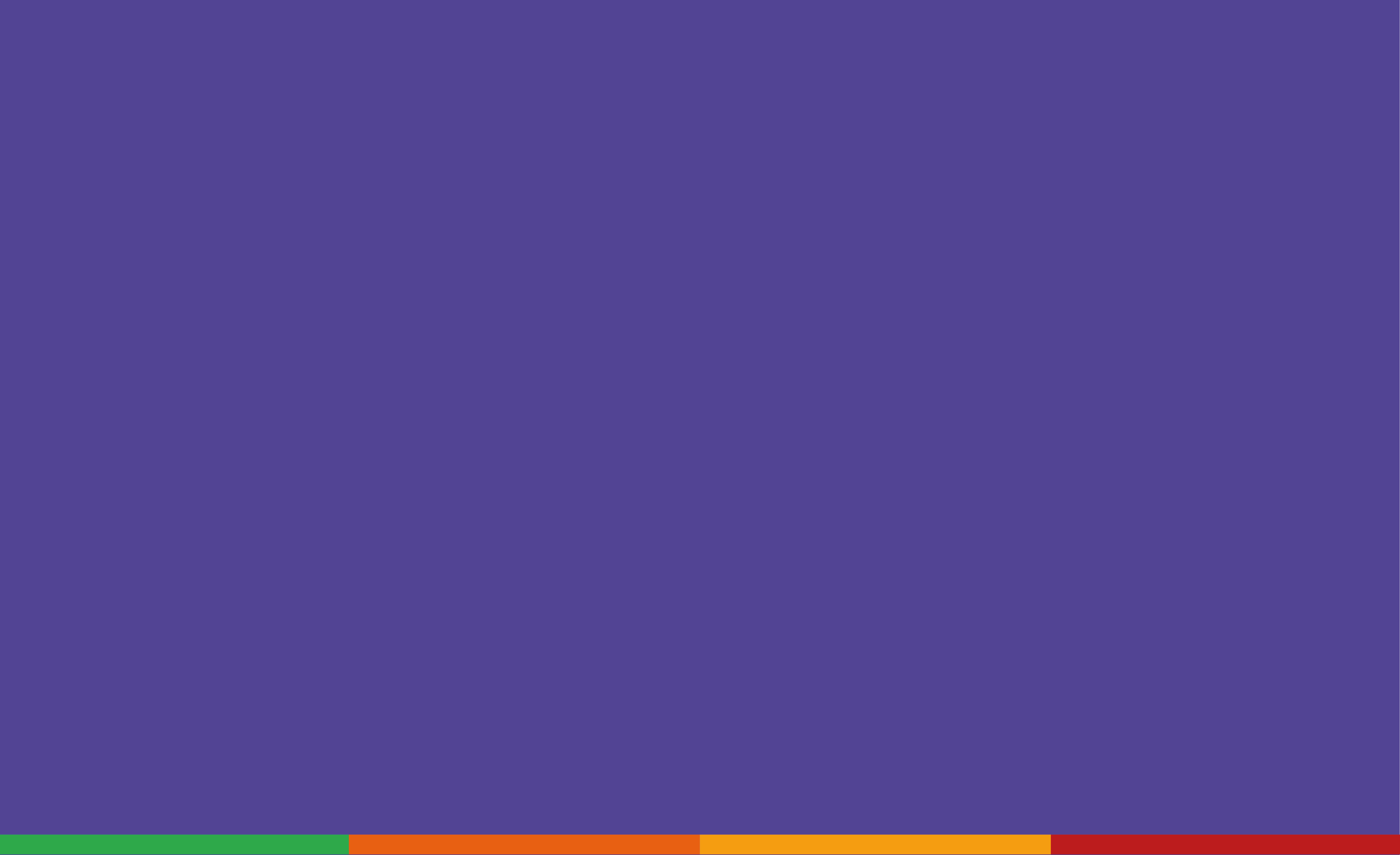 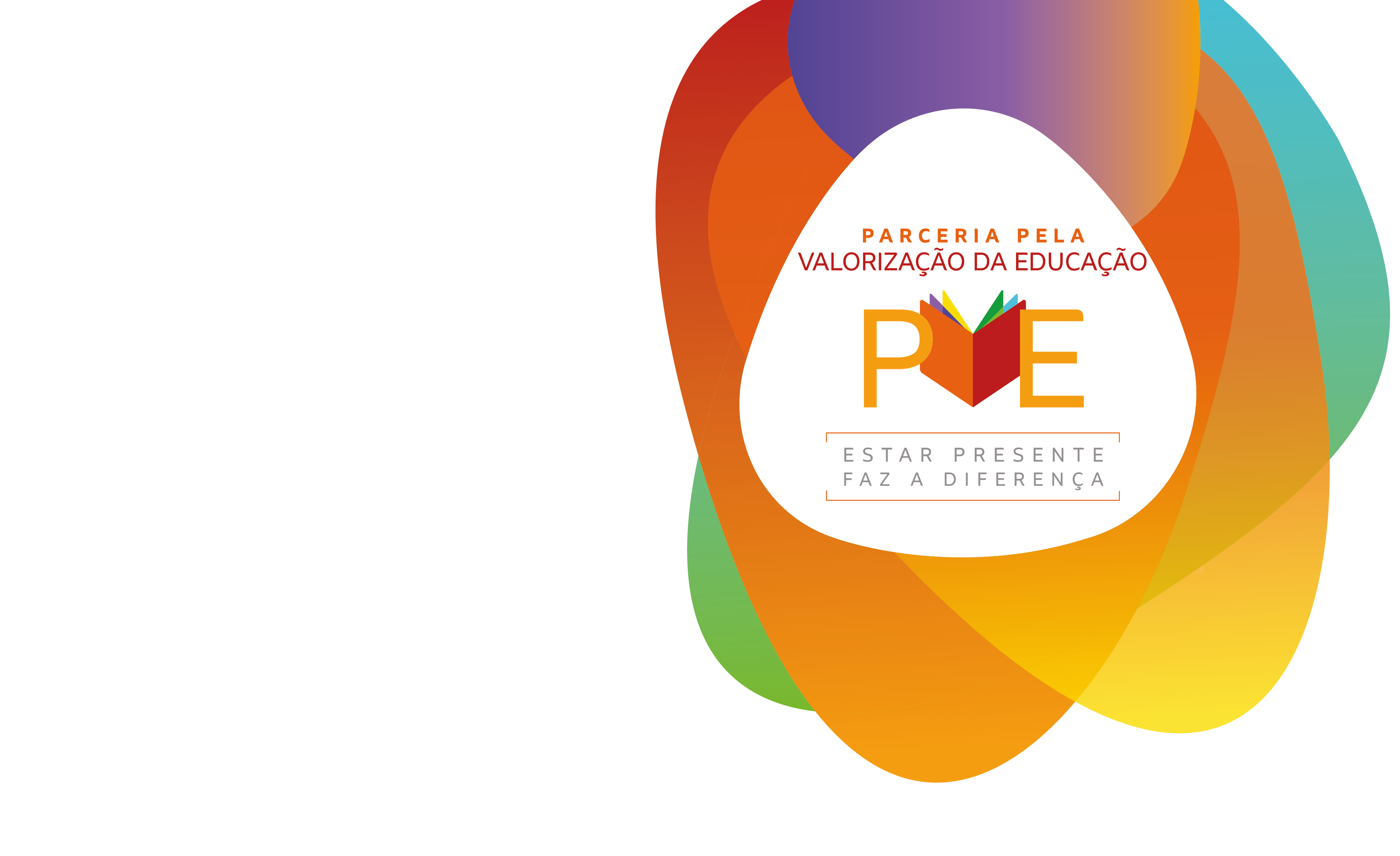 CERTIFICADO
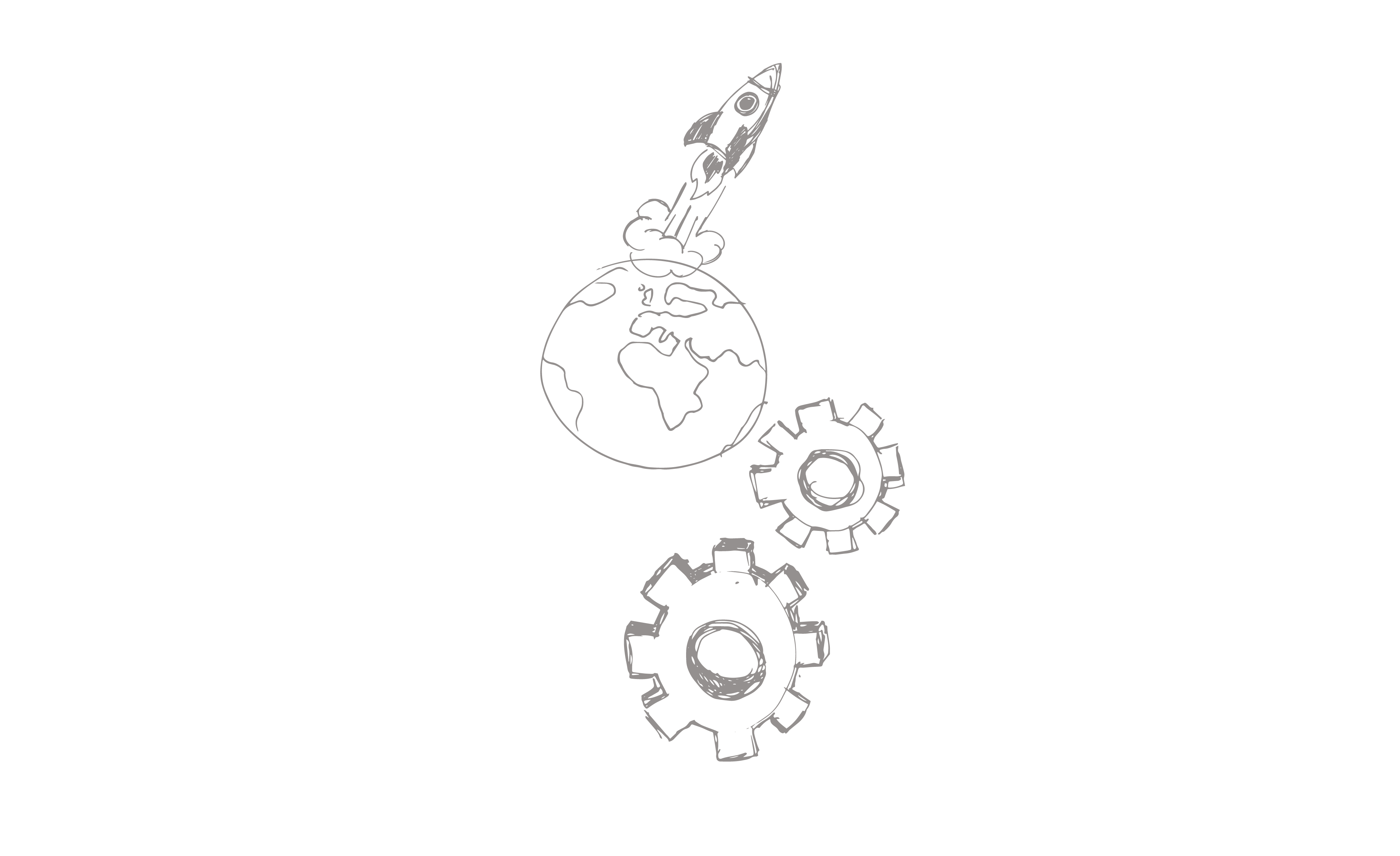 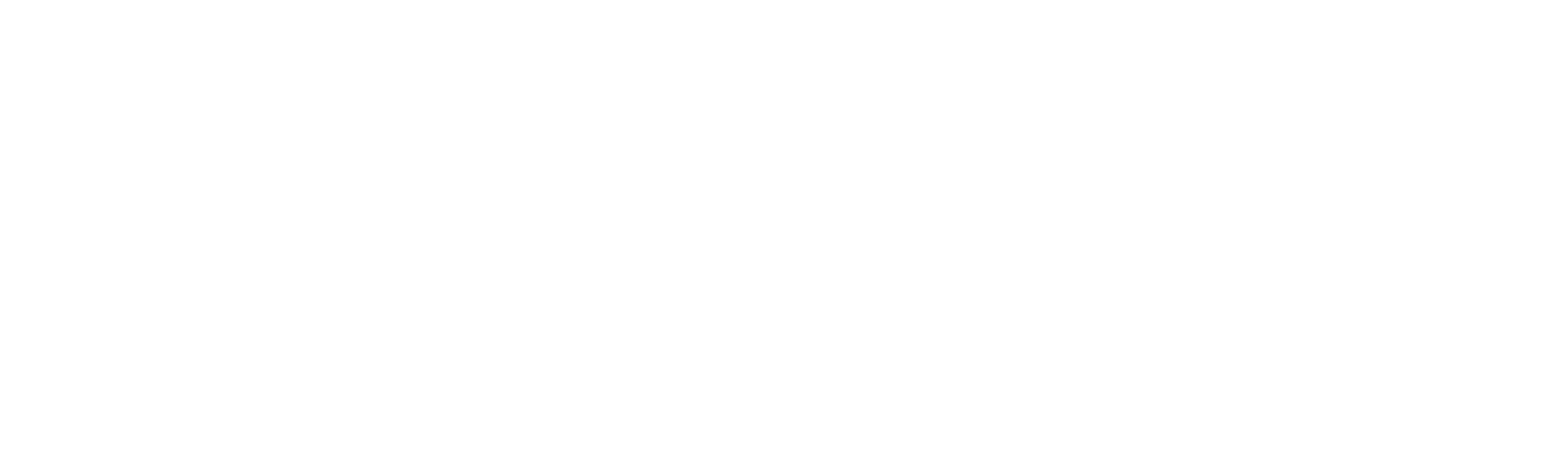 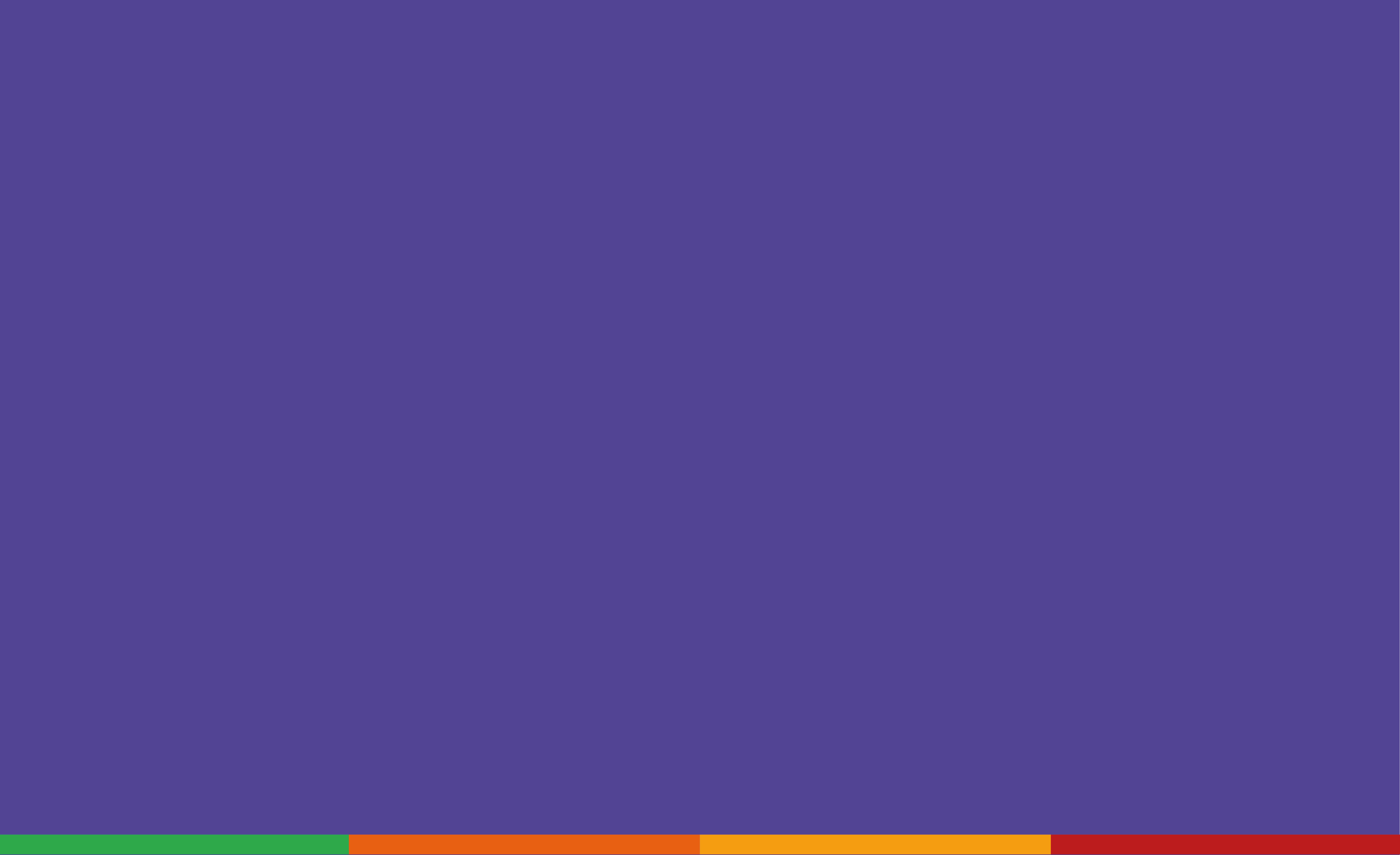 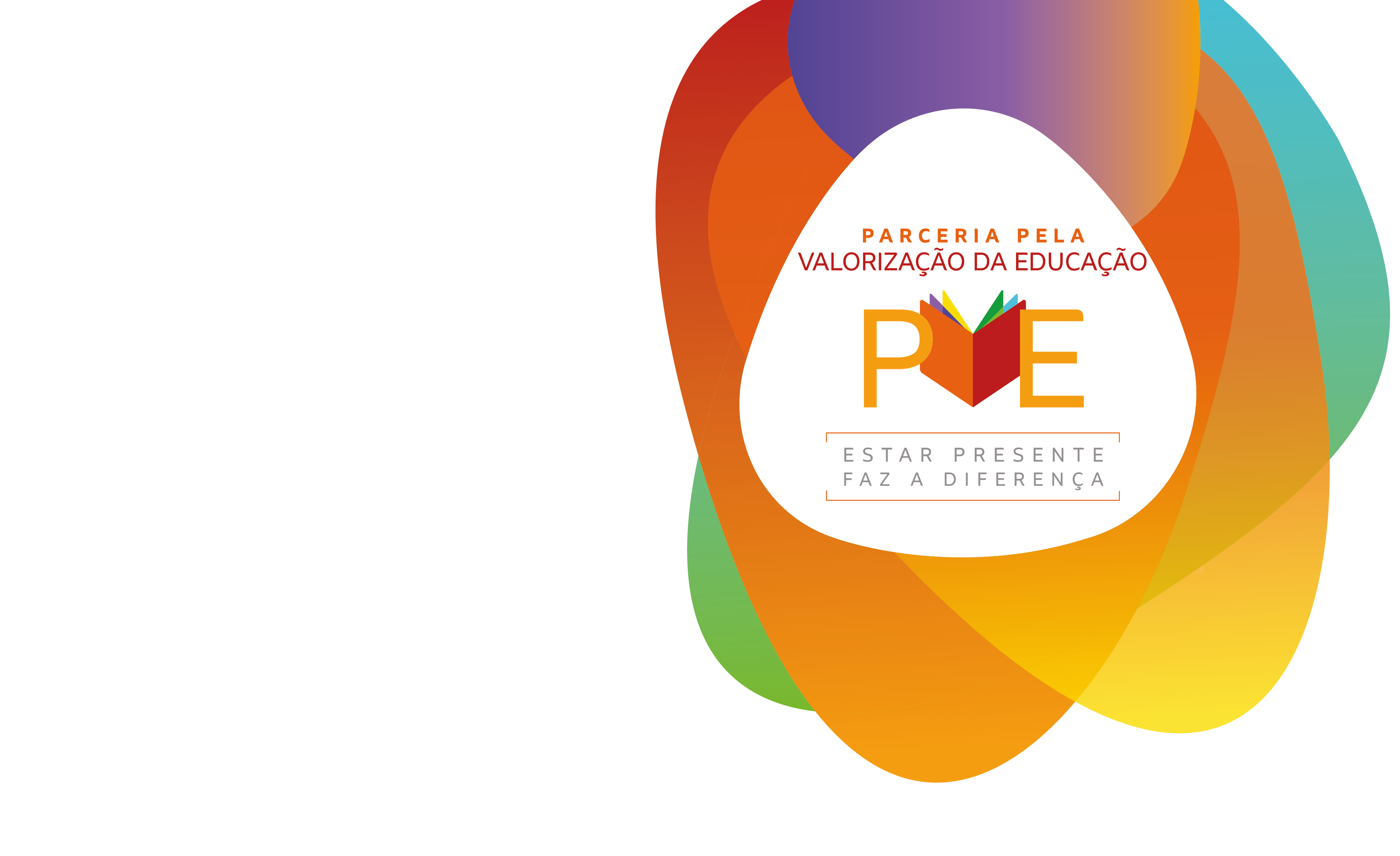 CERTIFICADO
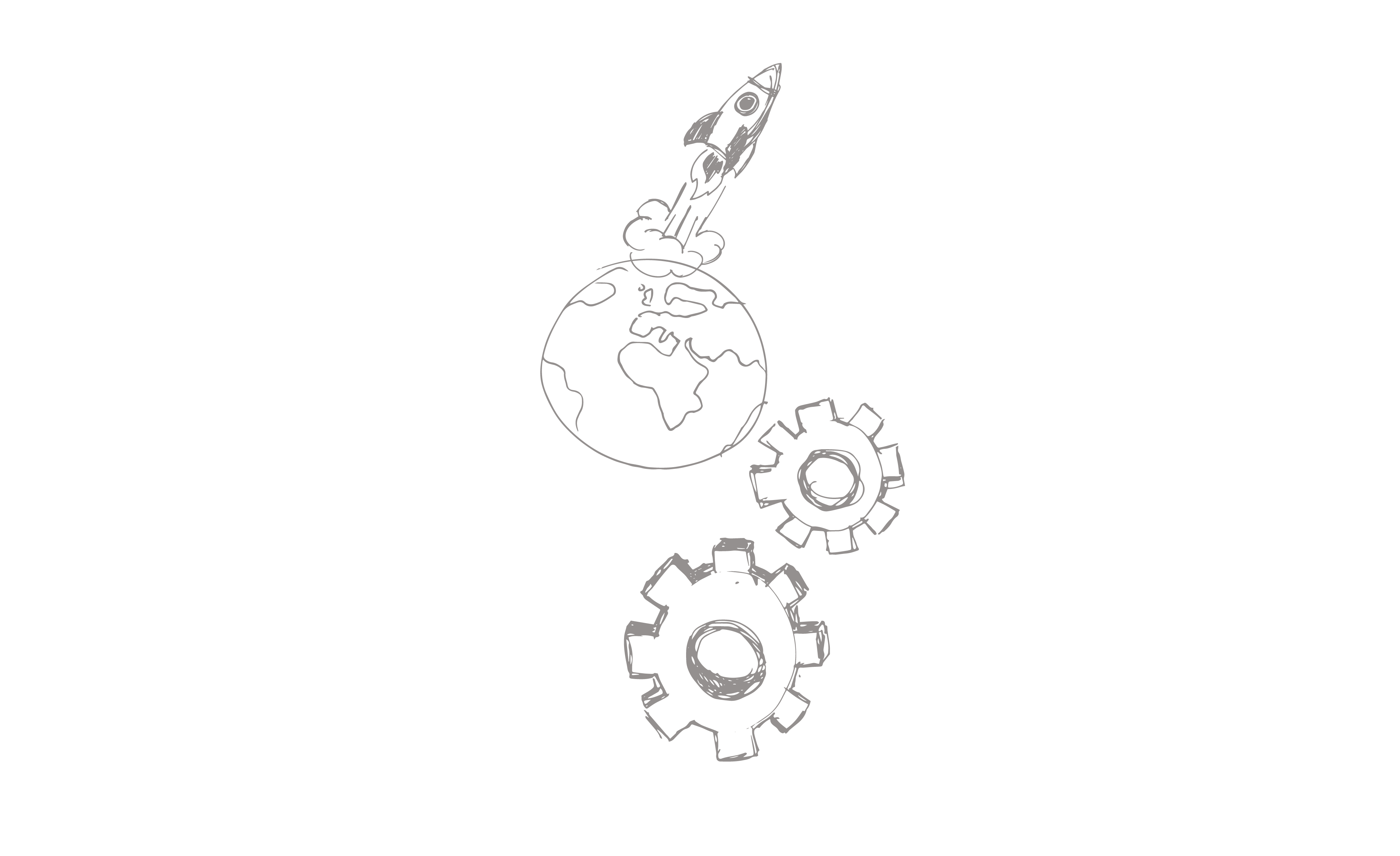 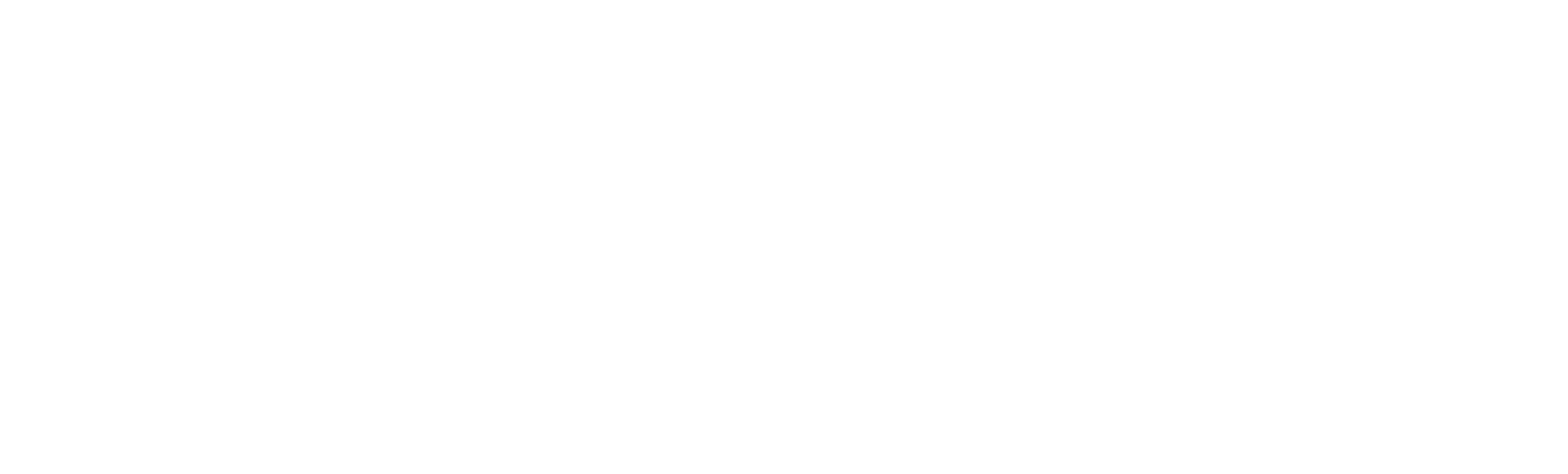